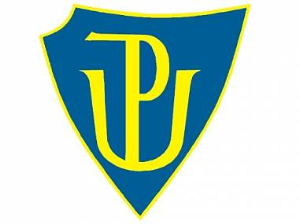 Léčiva na biologických membránách pohledem výpočetní chemie
doc. RNDr. Karel Berka, Ph.D.
Katedra fyzikální chemie
 Regionální centrum pokročilých technologií a materiálů 
Přírodovědecká fakulta 
Univerzita Palackého v Olomouci
Biologické membrány
Kůže
Stratum Corneum
Korneocyty 
keratin
Lipidová obálka (vícevrstva)
Ceramidy
Cholesterol
Volné mastné kyseliny
Buněčné membrány
Dvojvrstvy
Lipidy (fosfolipidy)
Proteiny
(Sacharidy)
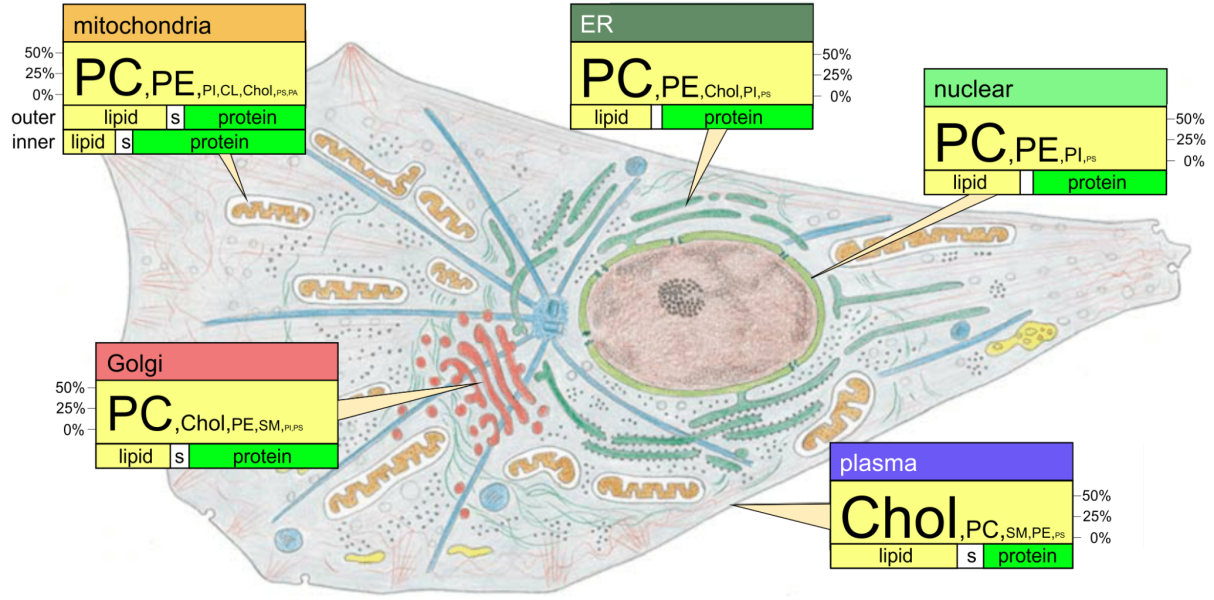 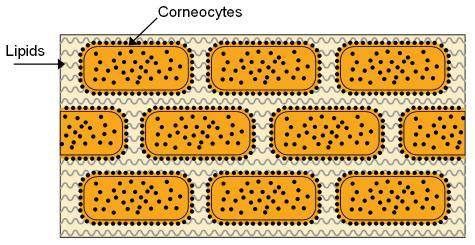 2
Data převzata z  Van Meer, G.; Voelker, D. R.; Feigenson, G. W.; Manuscript, A. Membrane Lipids: Where They Are and How They Behave. Nat. Rev. Mol. Cell Biol. 2008, 9, 112–124..
Lipidy
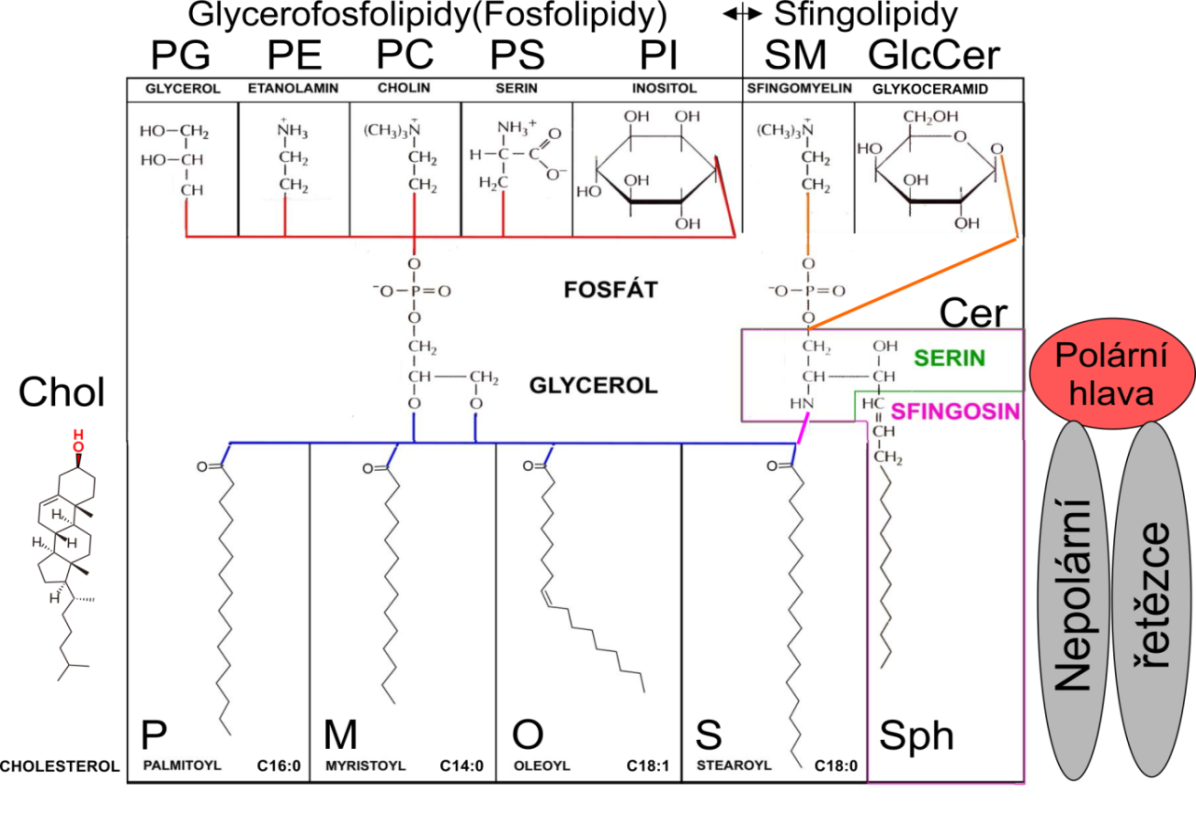 Amfifilní molekuly
Polární hlava 
velikost, náboj
Nepolární řetězce
délka, nasycenost
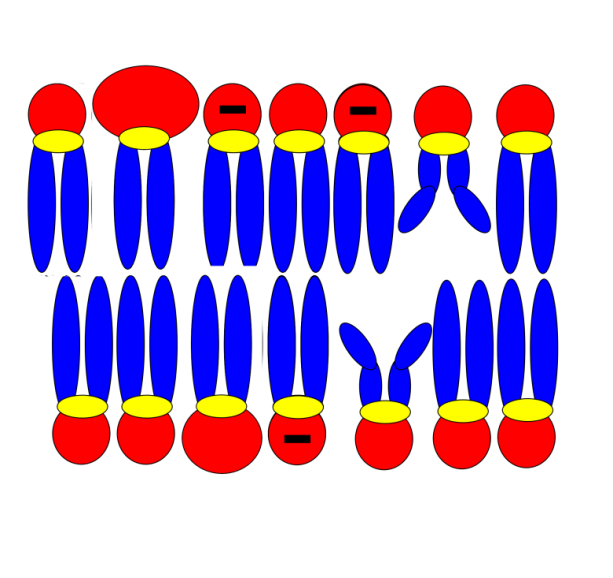 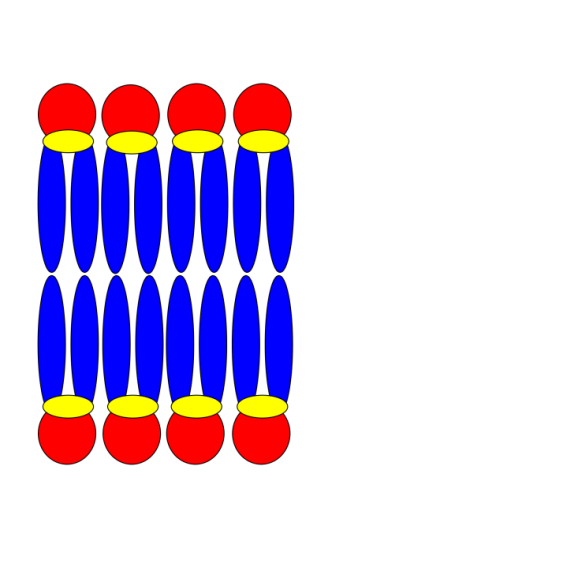 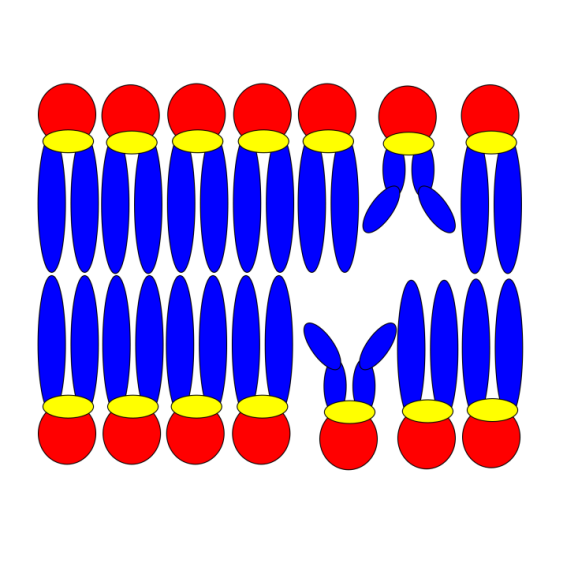 3
Alberts, B. et al Molecular Biology of THE CELL; 5th ed.; New York: Garland Science, 2008.
Cooper, G. M. The Cell: A Molecular Approach, 2nd ed.; Sunderland (MA): Sinauer Associates, 2000.
Nízkomolekulární látky na membránách
Průchod
Pasivní transport - penetrace
Pasivní transport za pomoci proteinů
Aktivní transport
Afinita
Účinek
Metabolismus
Toxicita
Hraniční bariéra
Nepropustná pro ionty a polární látky
Většina léčiv prochází pasivní penetrací
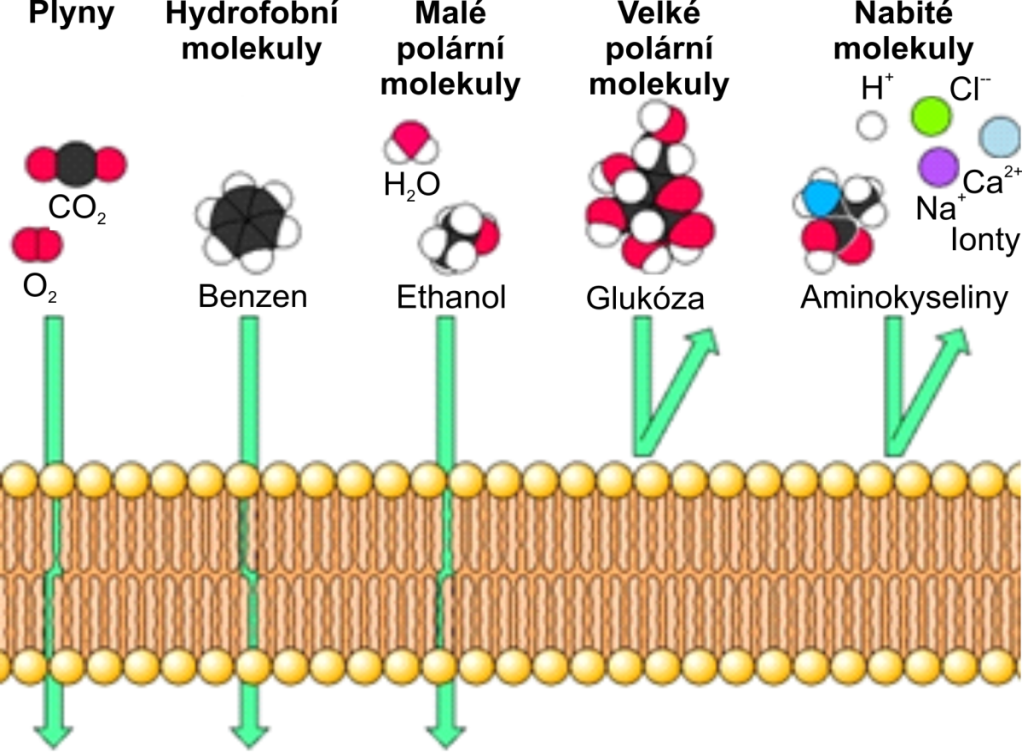 Upraveno dle Cooper, G. M. In The Cell, A Molecular Approach; Sinauer Associates, 2000.
4
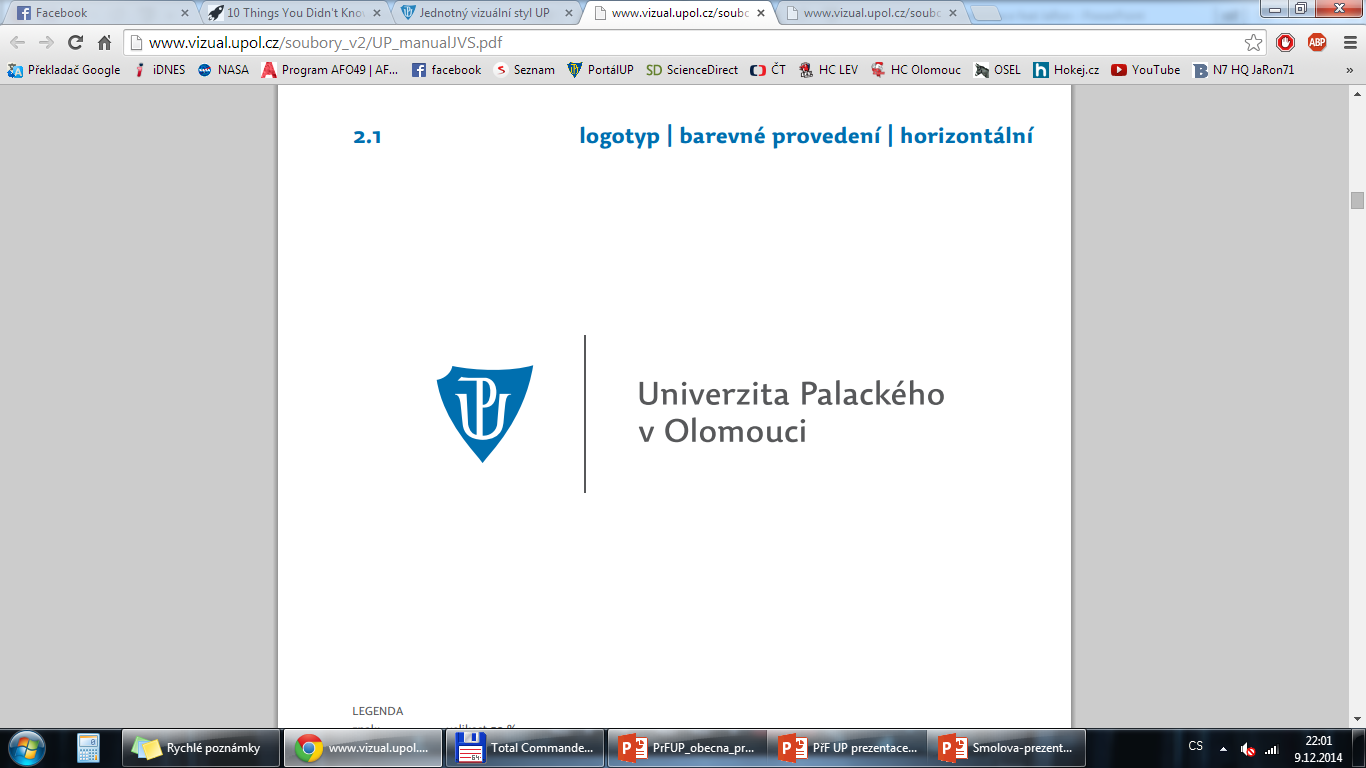 Průchod kumarinu přes DOPC
https://youtu.be/mLahzUu4El4
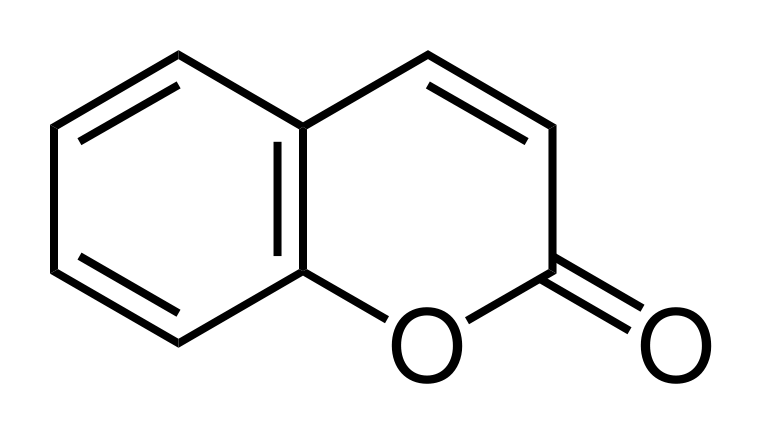 5
Paloncyova M, Berka* K, Otyepka* M: Convergence of Free Energy Profile of Coumarin in Lipid Bilayer.  J. Chem. Theory Comput., 8(4), 1200-1211, 2012
Markéta Paloncýová
Penetrace a Afinita
Permeabilita – P = 1/R
Volná energie – ΔG(z)
Difuze – D(z)
Afinita - K
Volná energie – ΔG(z)
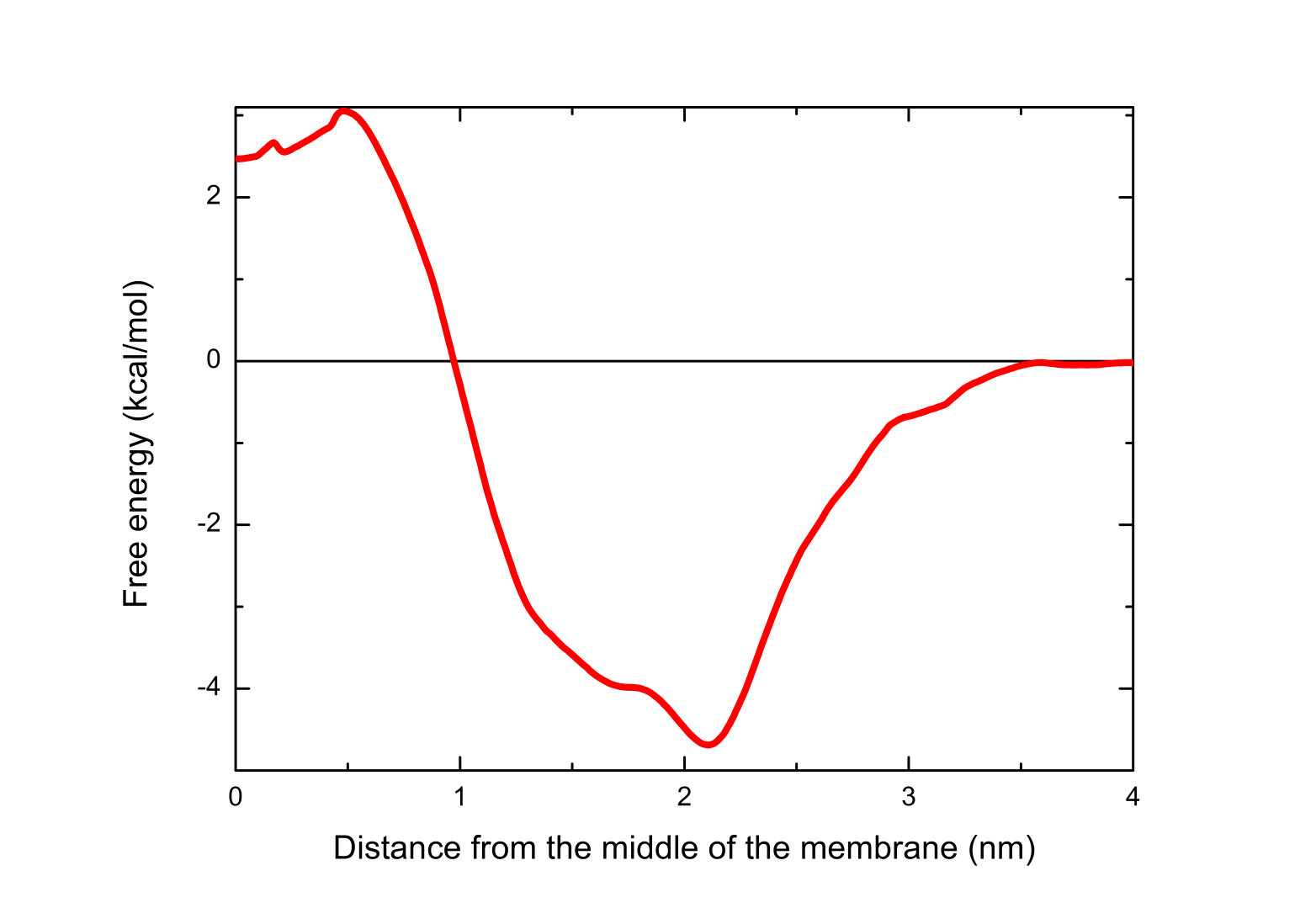 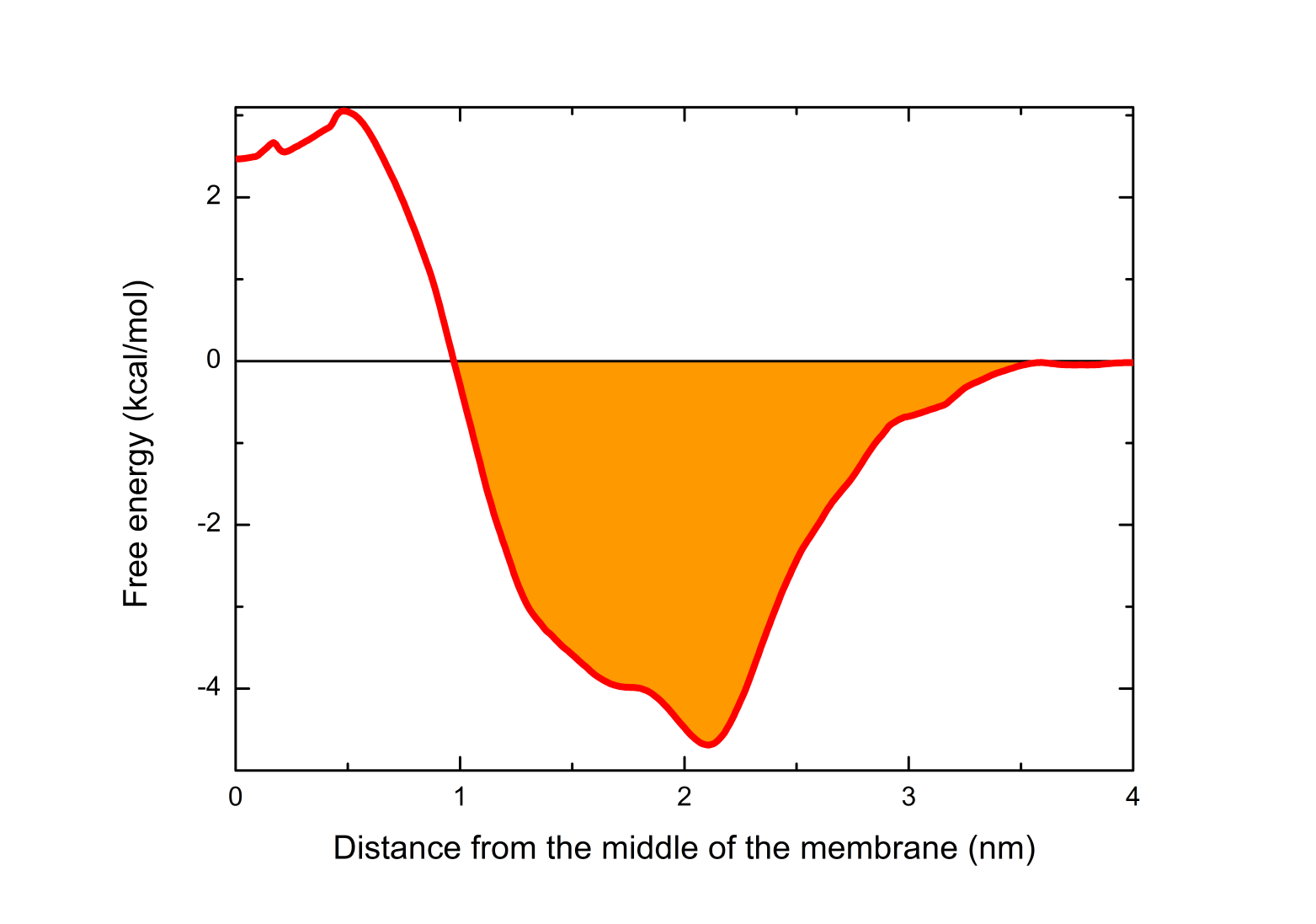 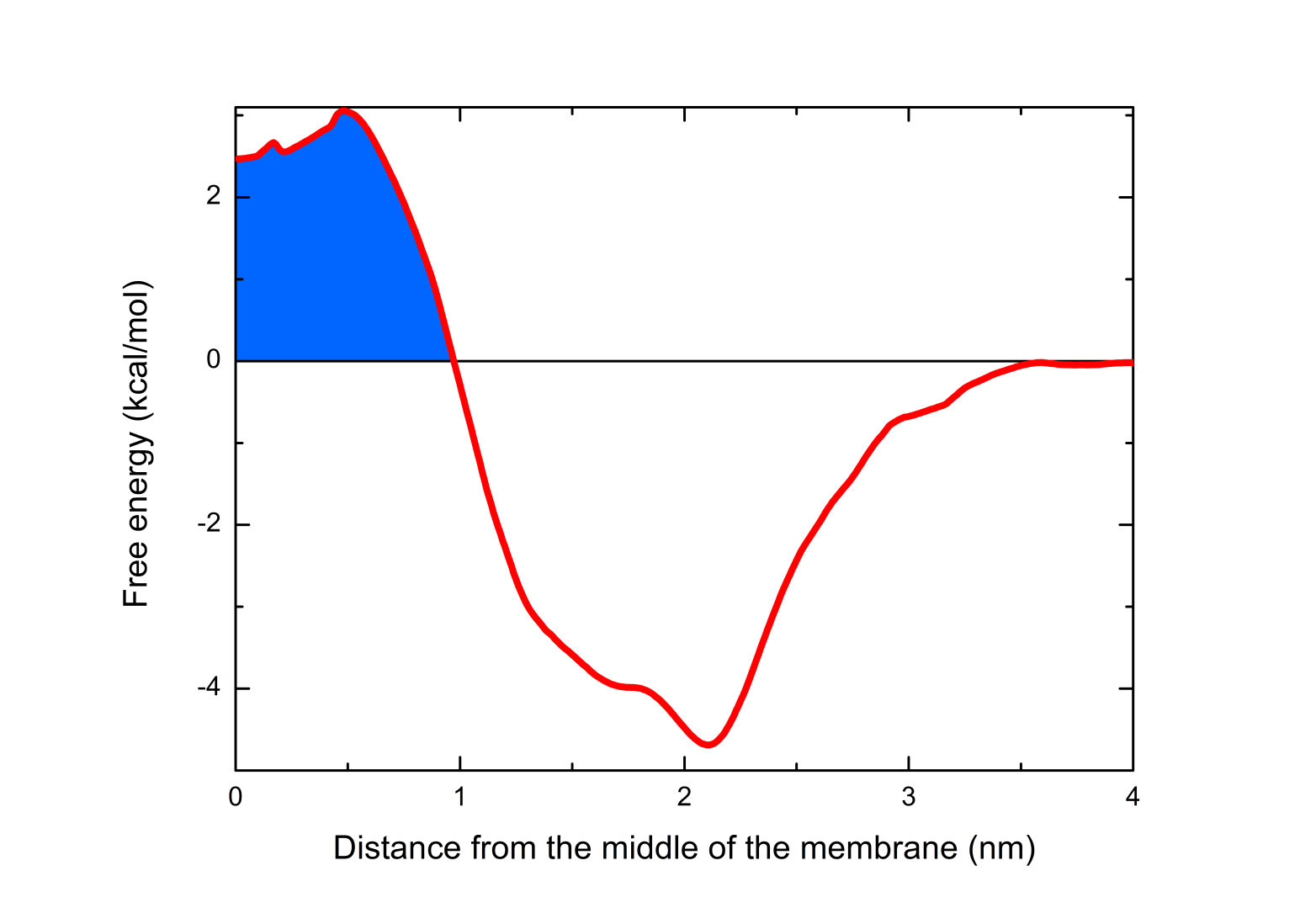 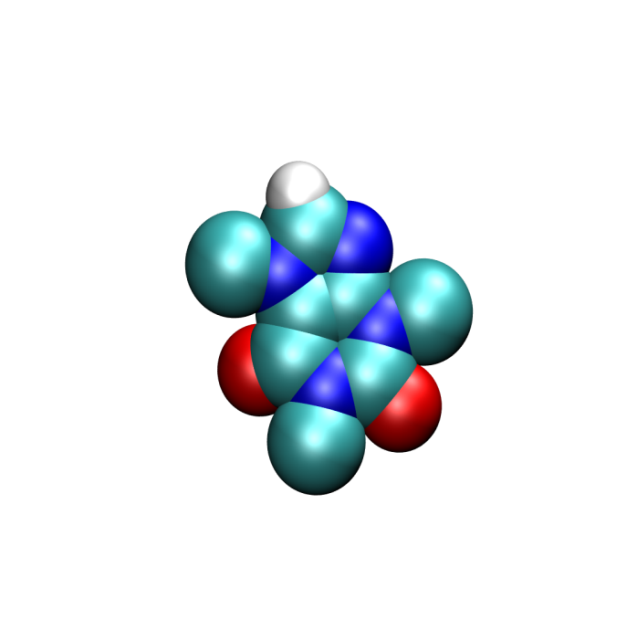 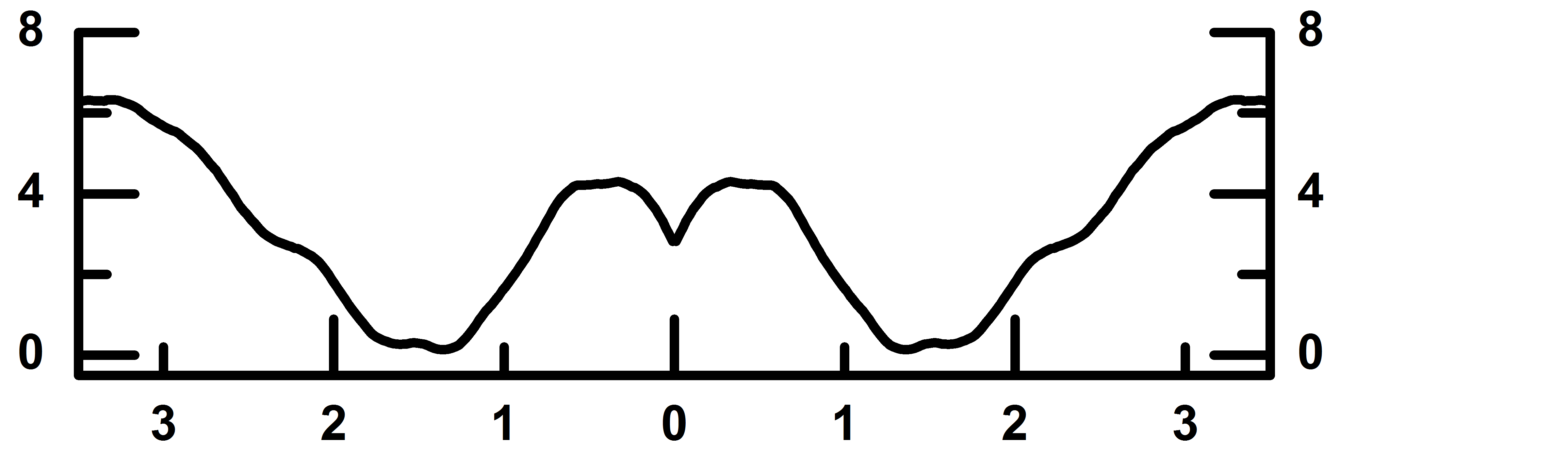 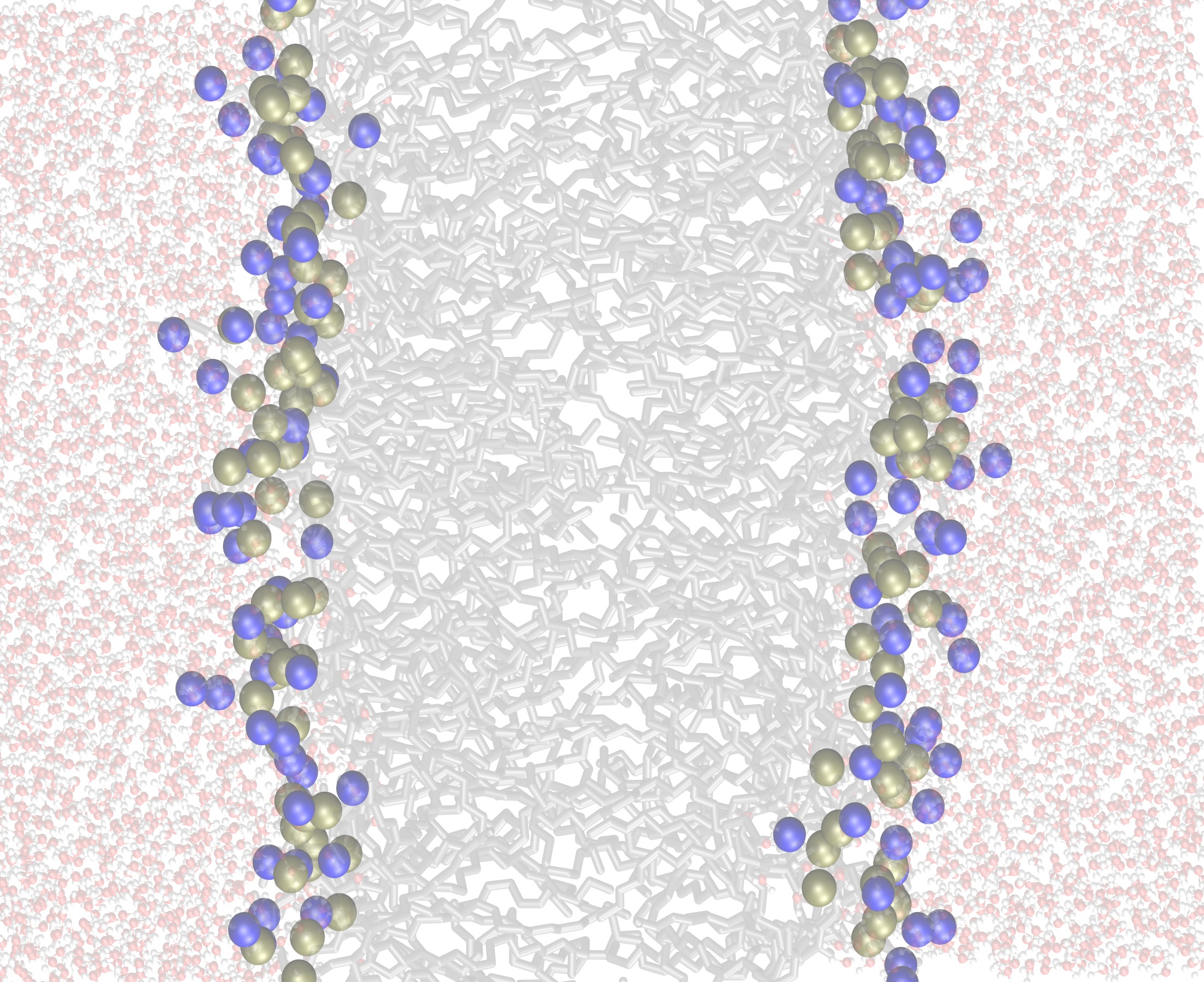 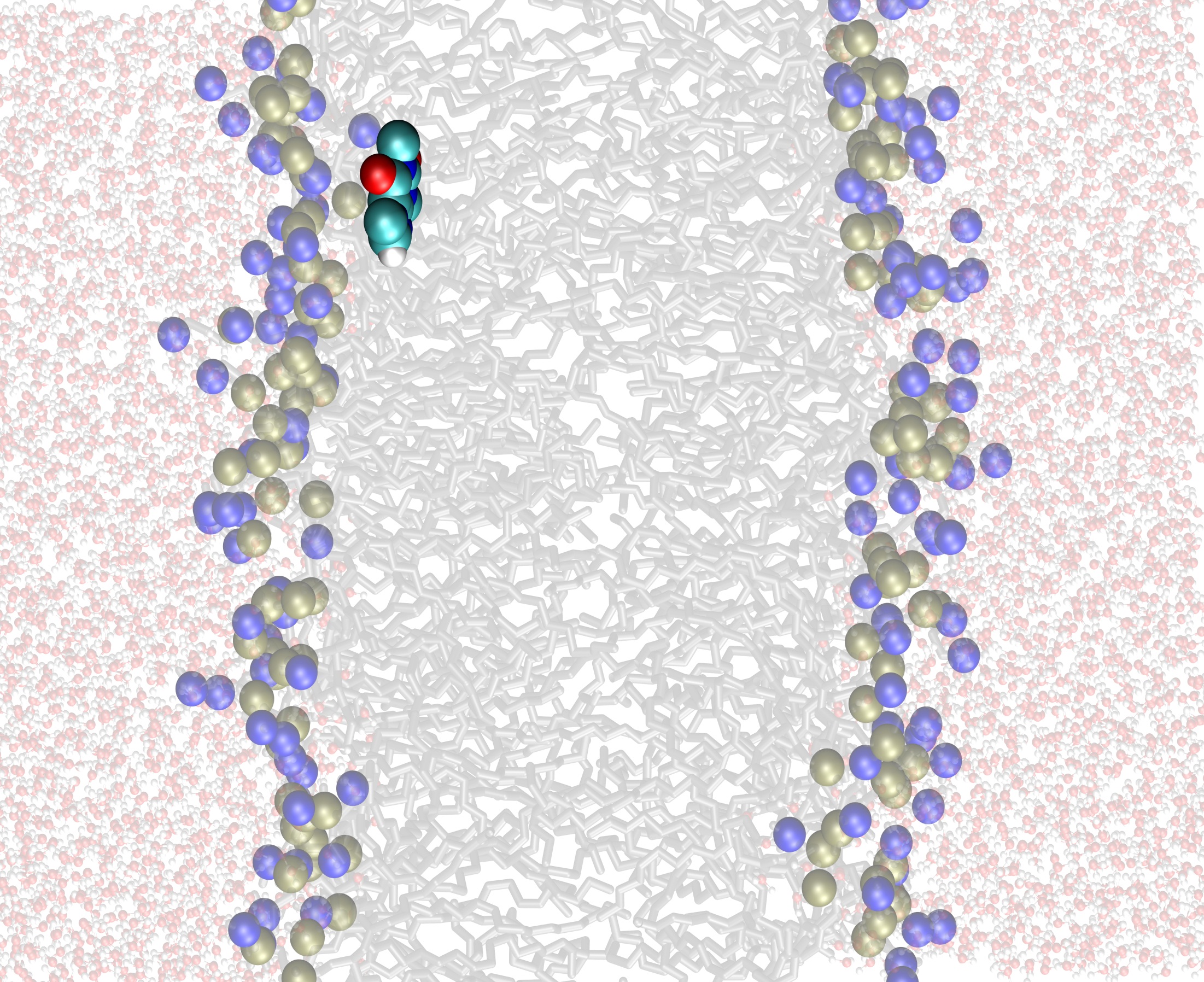 Free energy (kcal/mol)
Free energy (kcal/mol)
6
Marrink, S. J.; Berendsen, H. J. C. J. Phys. Chem. 1996, 100, 16729
Výpočet profilu volné energie (FEP)
Molekulová dynamika
Volná dynamika
Pokročilé metody vzorkování
Z-constraint
Umbrella  simulace
Metadynamika…
Modelová membrána
DOPC, Ceramidy,…
Silové pole
UA Berger lipid ff
CHARMM
další…
COSMOmic
Metoda implicitního solventu COSMO-RS + struktura membrány
RI-DFT B-P/TZVPD
7
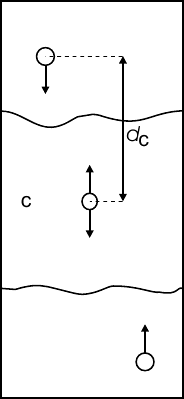 MD konvergence FEP
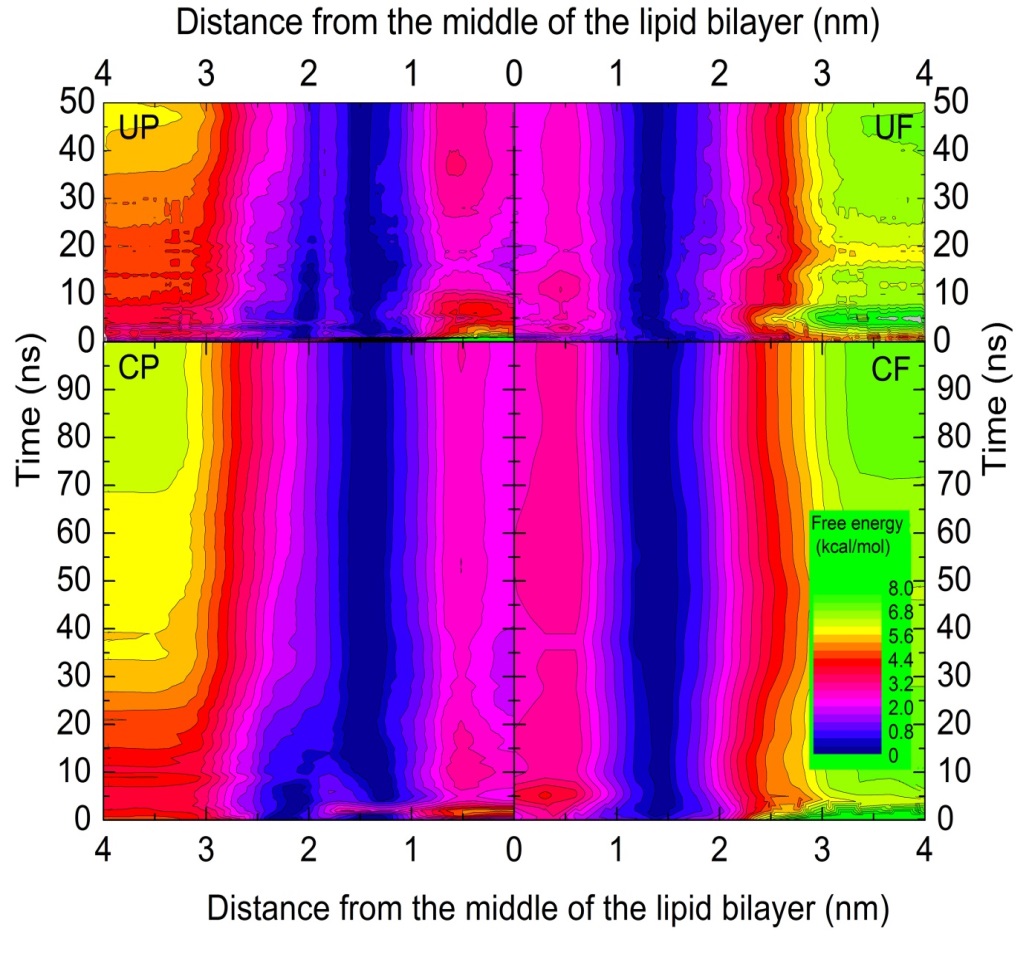 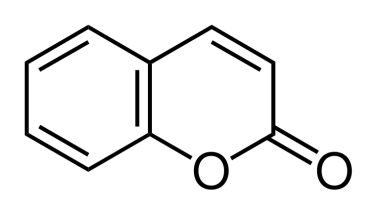 Kumarin na DOPC
Umbrellla sampling  
			z-constraint
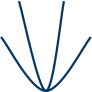 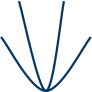 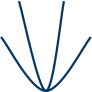 Konvergence závisí na startovní struktuře
Z-constraint method konverguje rychleji (ale pořád ve desítkách ns! X počet oken )
Paloncyova M, Berka* K, Otyepka* M: Convergence of Free Energy Profile of Coumarin in Lipid Bilayer.  J. Chem. Theory Comput., 8(4), 1200-1211, 2012
COSMOmic
COSMO – Conductor-like Screening Model
„Indukovaný“ náboj na povrchu molekuly
sigma profile
Chemický potenciál 
Podle komplementarity sigma profilů
Struktura membrány – vrstvy = individuální kapalné fáze
DFT BP/TZVPD
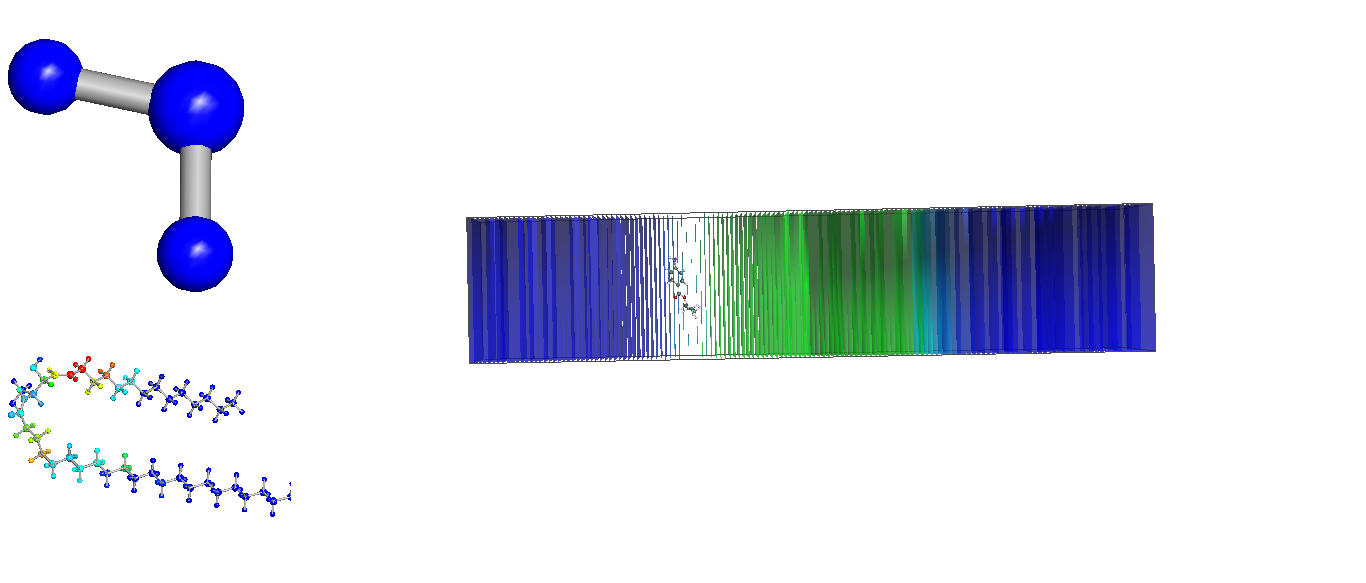 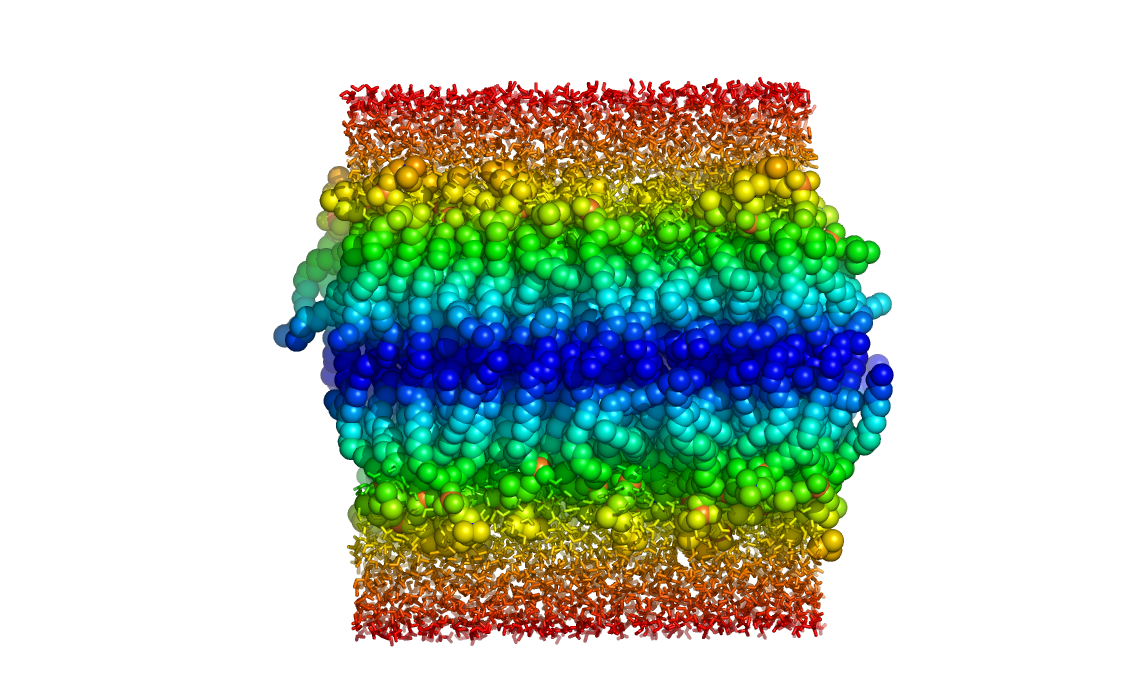 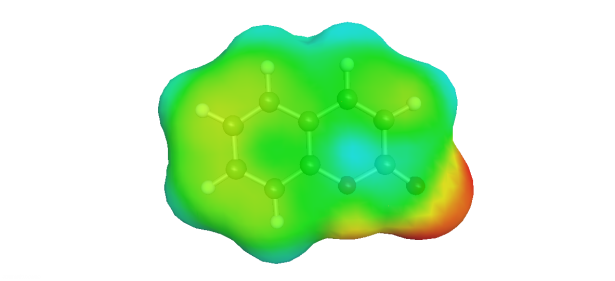 Klamt A Wiley Interdiscip Rev Comput Mol Sci (2011) 1: 699–709. 
Klamt A, Huniar U, Spycher S, Keldenich J. J Phys Chem B (2008) 112: 12148–12157.
[Speaker Notes: Obrázek? Main position – ať se podívají na Klamtovu grafiku]
COSMOmic vs MD - FEP
Korelace 
COSMOmic vz Berger FF MD 
Hydrophobní jádro - ok
Oblast hlav – horší korelace
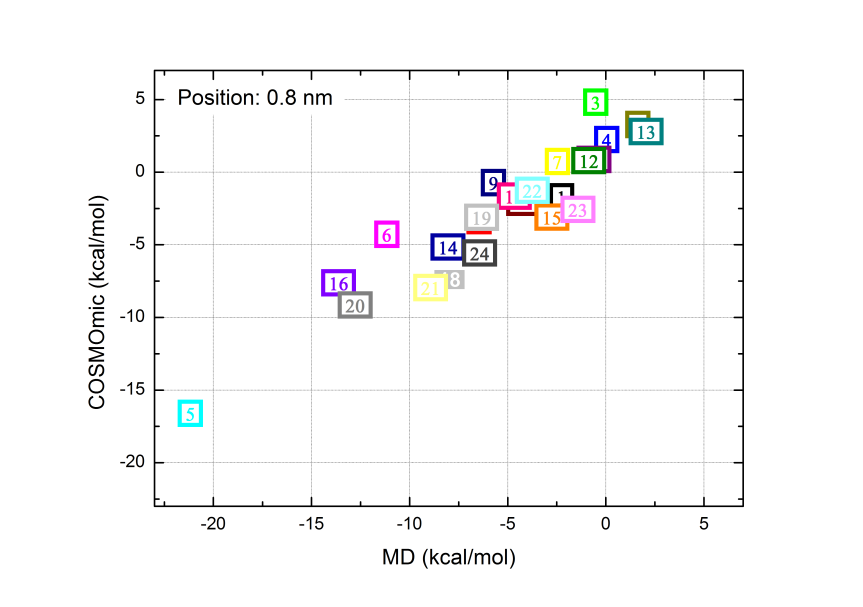 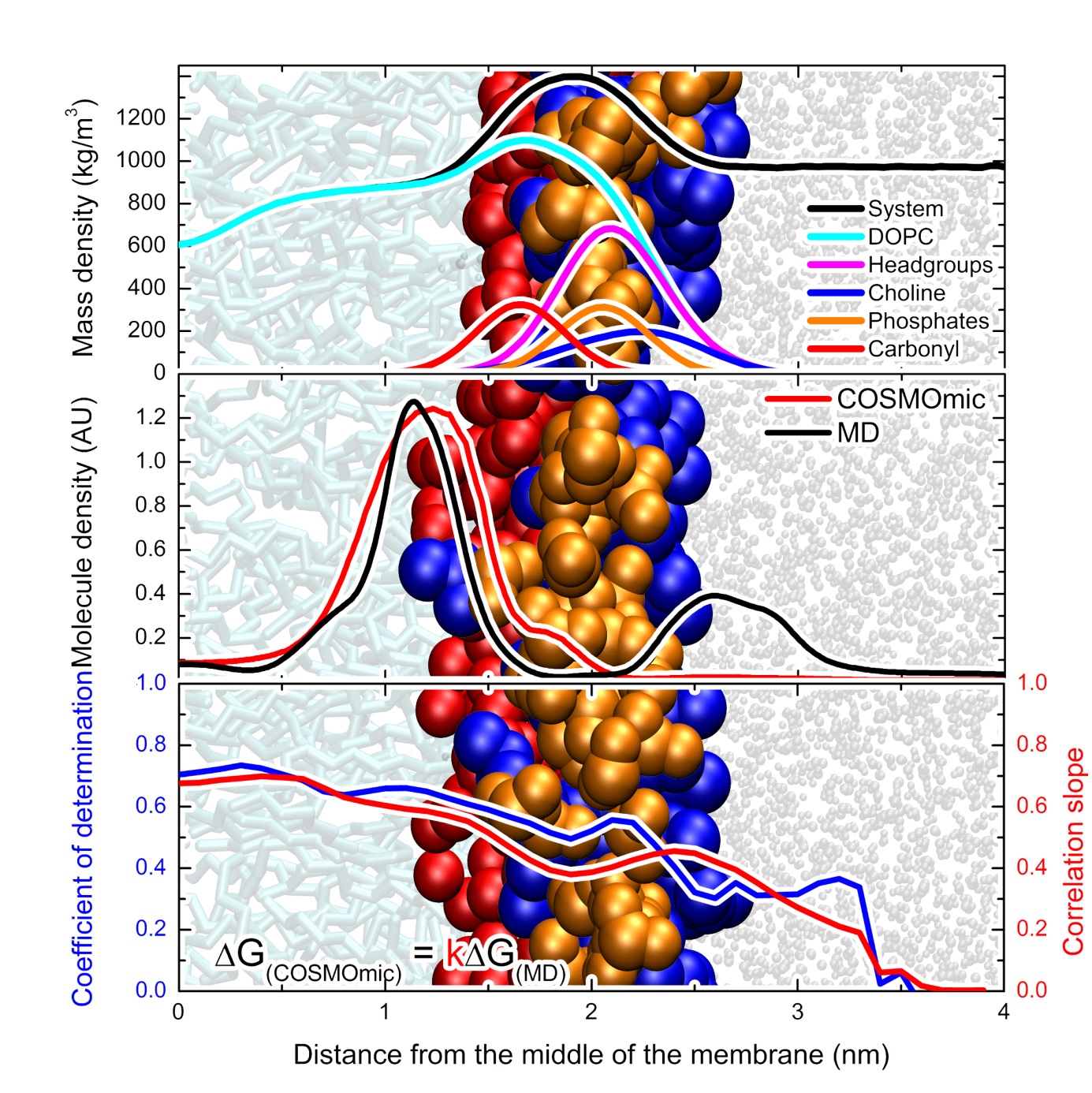 Paloncyova M, DeVane RH, Murch B, Berka K, Otyepka M: J. Phys. Chem. B 2014, 118 (4), 1030–1039
[Speaker Notes: Obnovit obrázek!!]
COSMOmic vs MD - bariéry
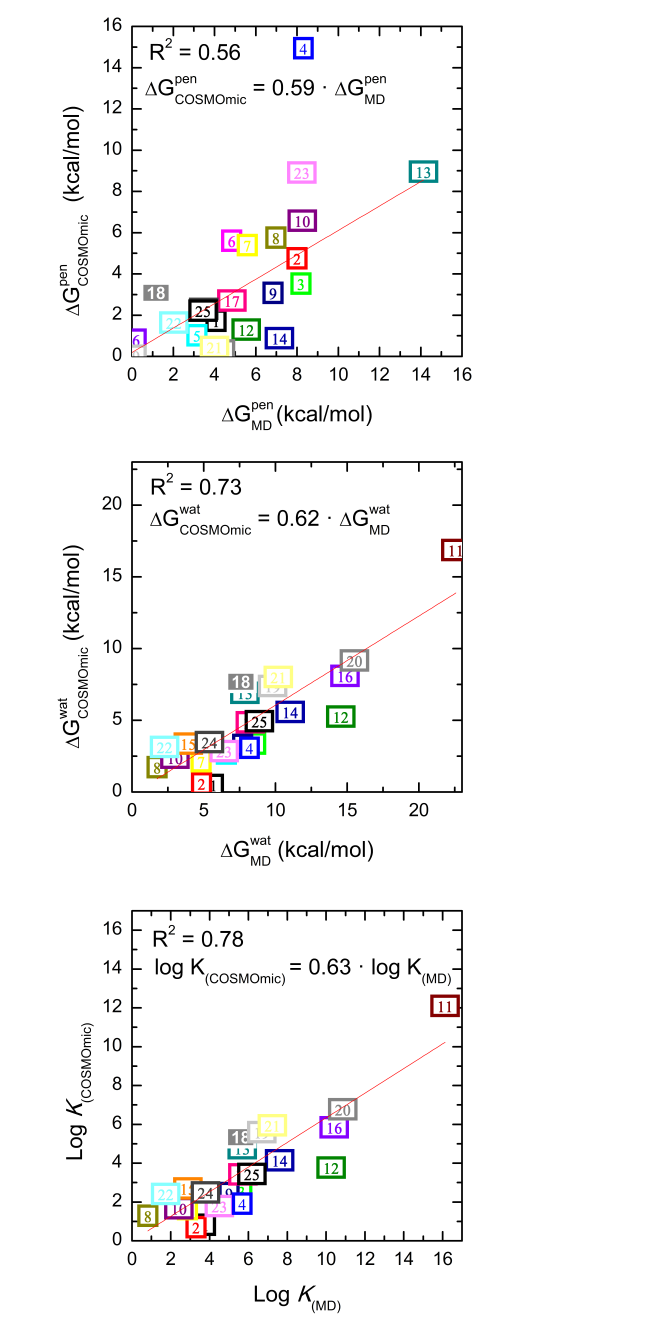 Penetrační bariéra
Slabá korelace 
Bariéra mezi vodou a lipidy
Lepší korelace, podobnost k logKow
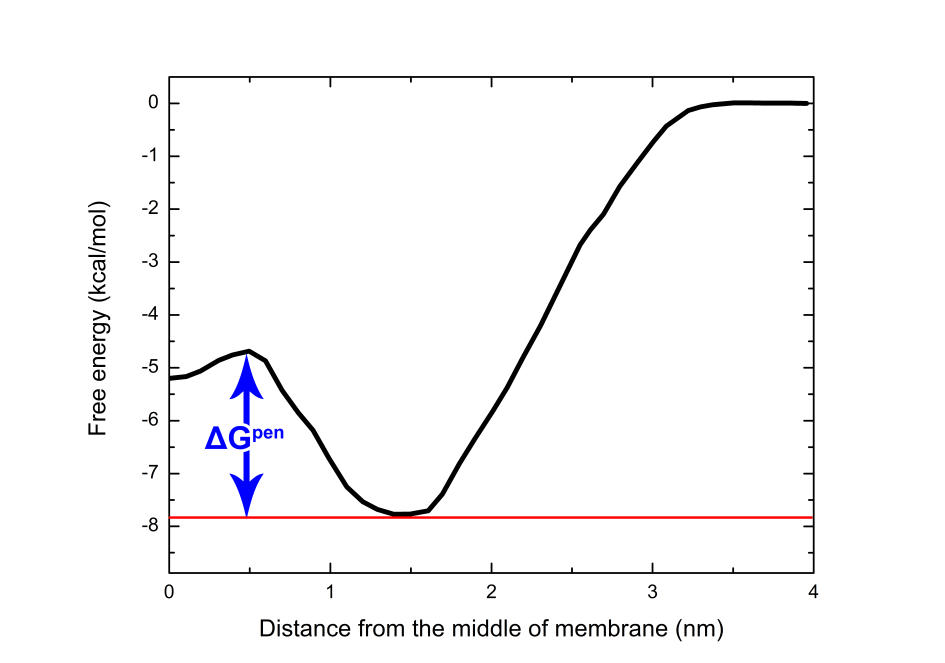 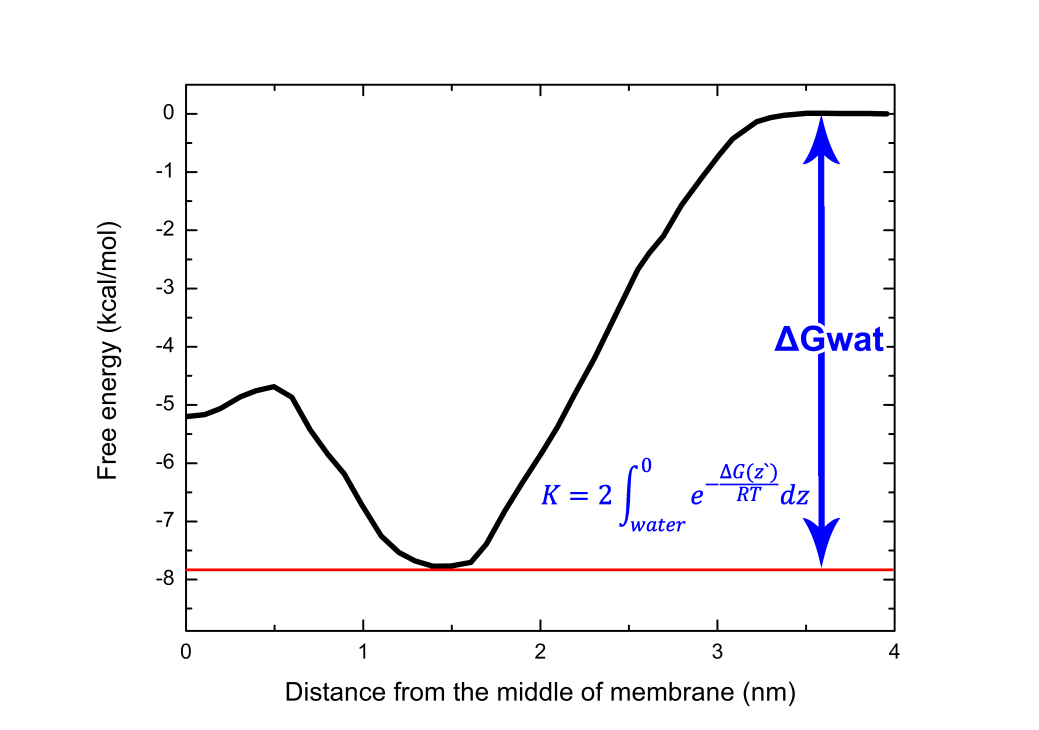 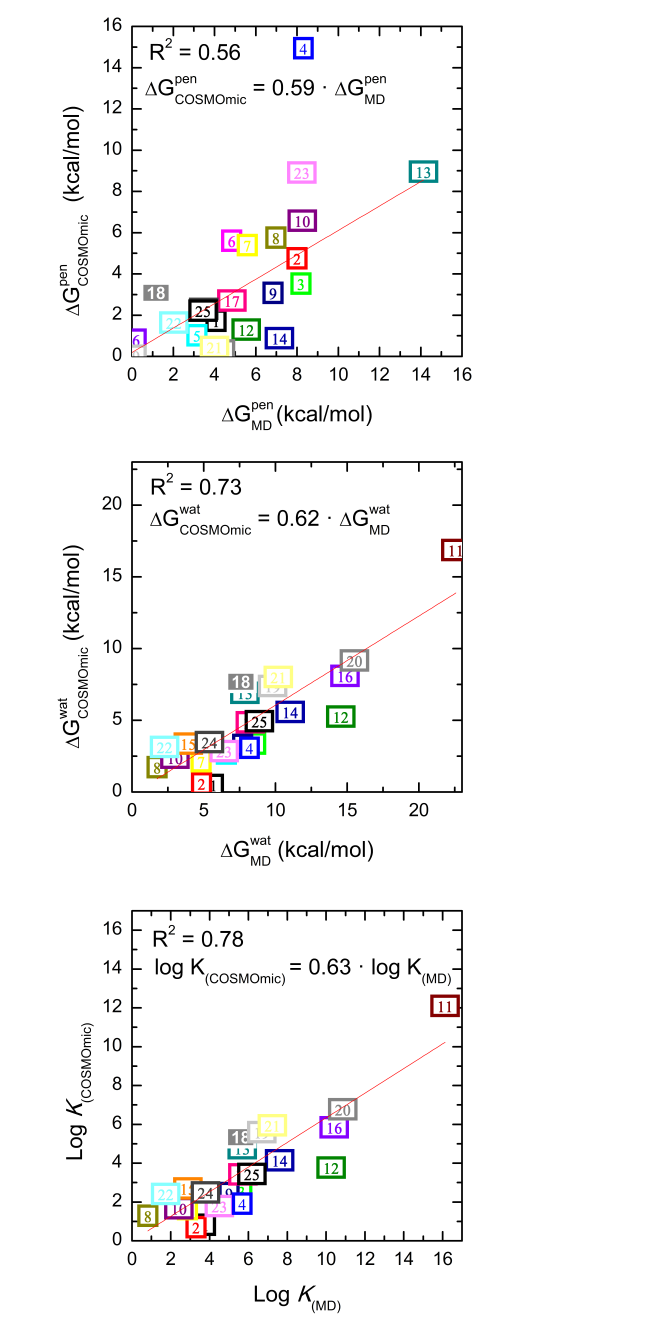 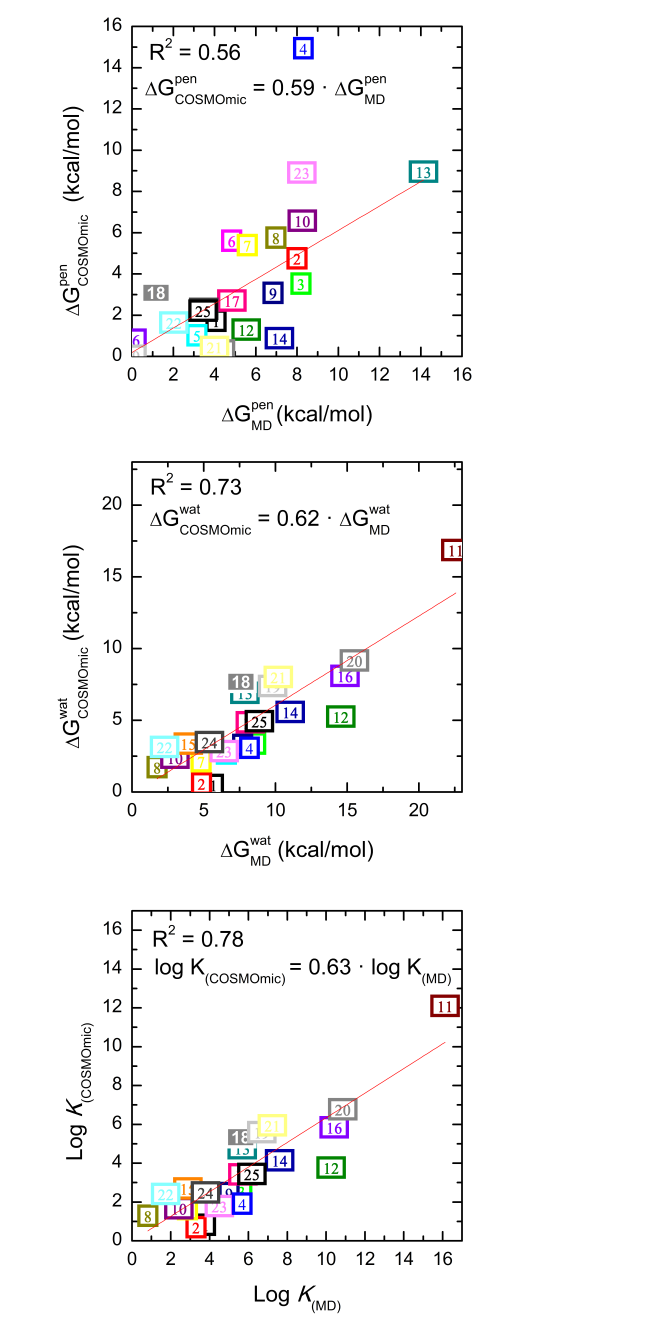 Paloncyova M, DeVane RH, Murch B, Berka K, Otyepka M: J. Phys. Chem. B 2014, 118 (4), 1030
Srovnání s logPow
Rozdělovací koef. oktanol/voda
Koreluje s rozdělovacím koeficientem logKmem a s hodnotou  ΔGwater/lipid
Nekoreluje s penetrační bariérou
MD Berger FF
Příliš hydrofobní/lipofilní
Problém silového pole (vdW parametry lipidových řetězců)
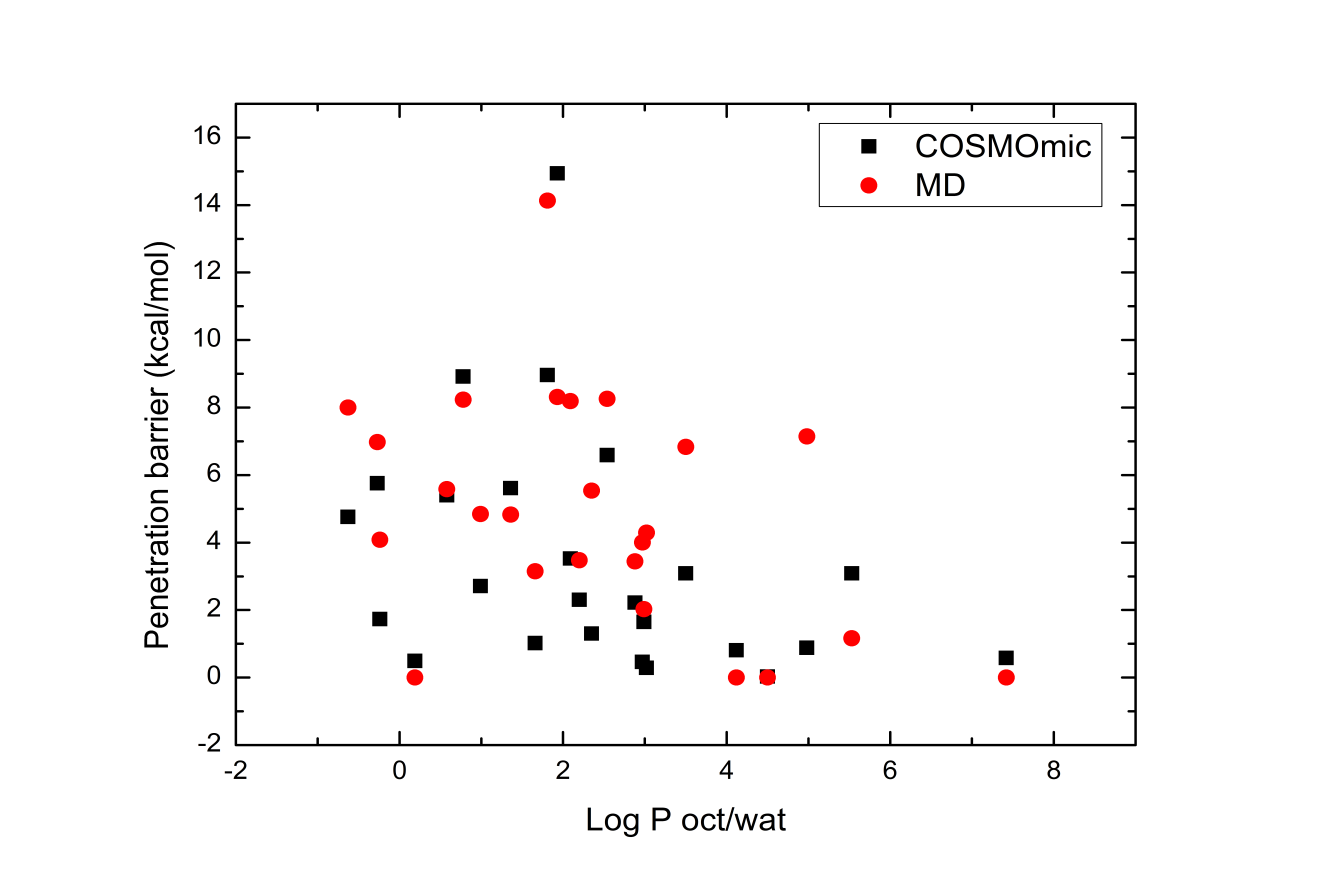 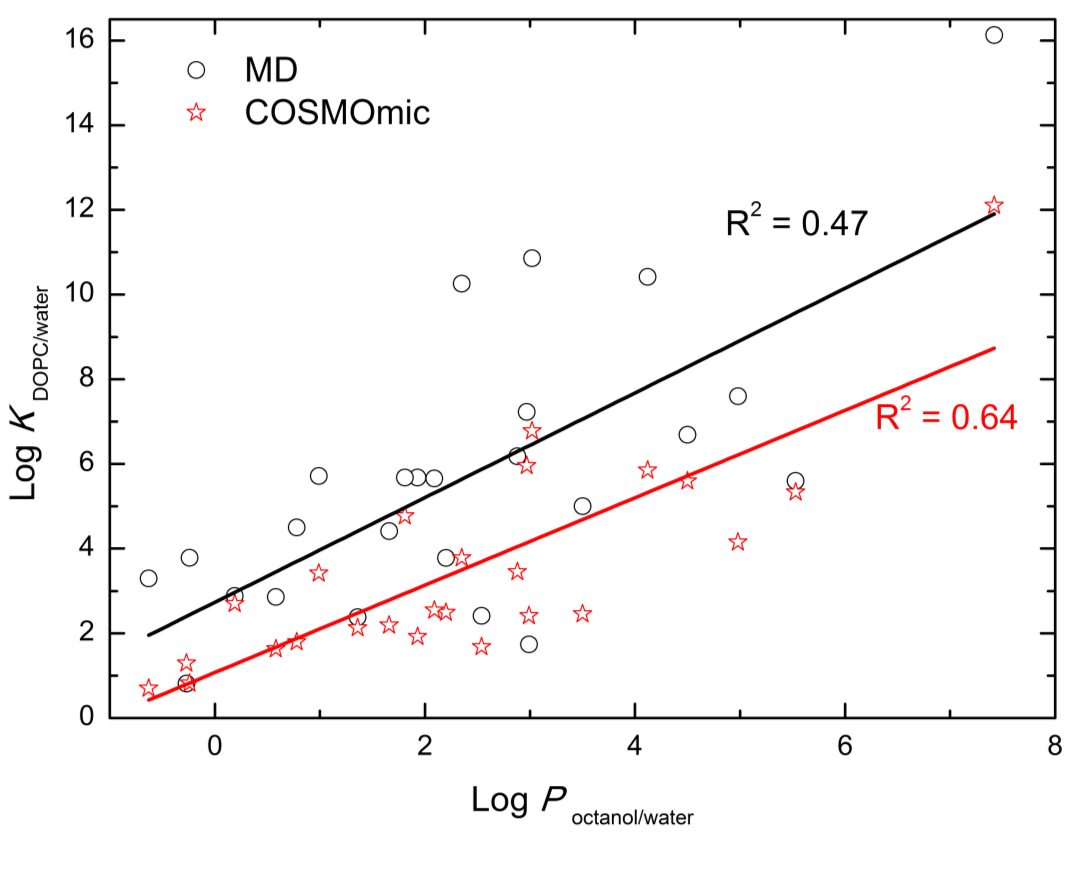 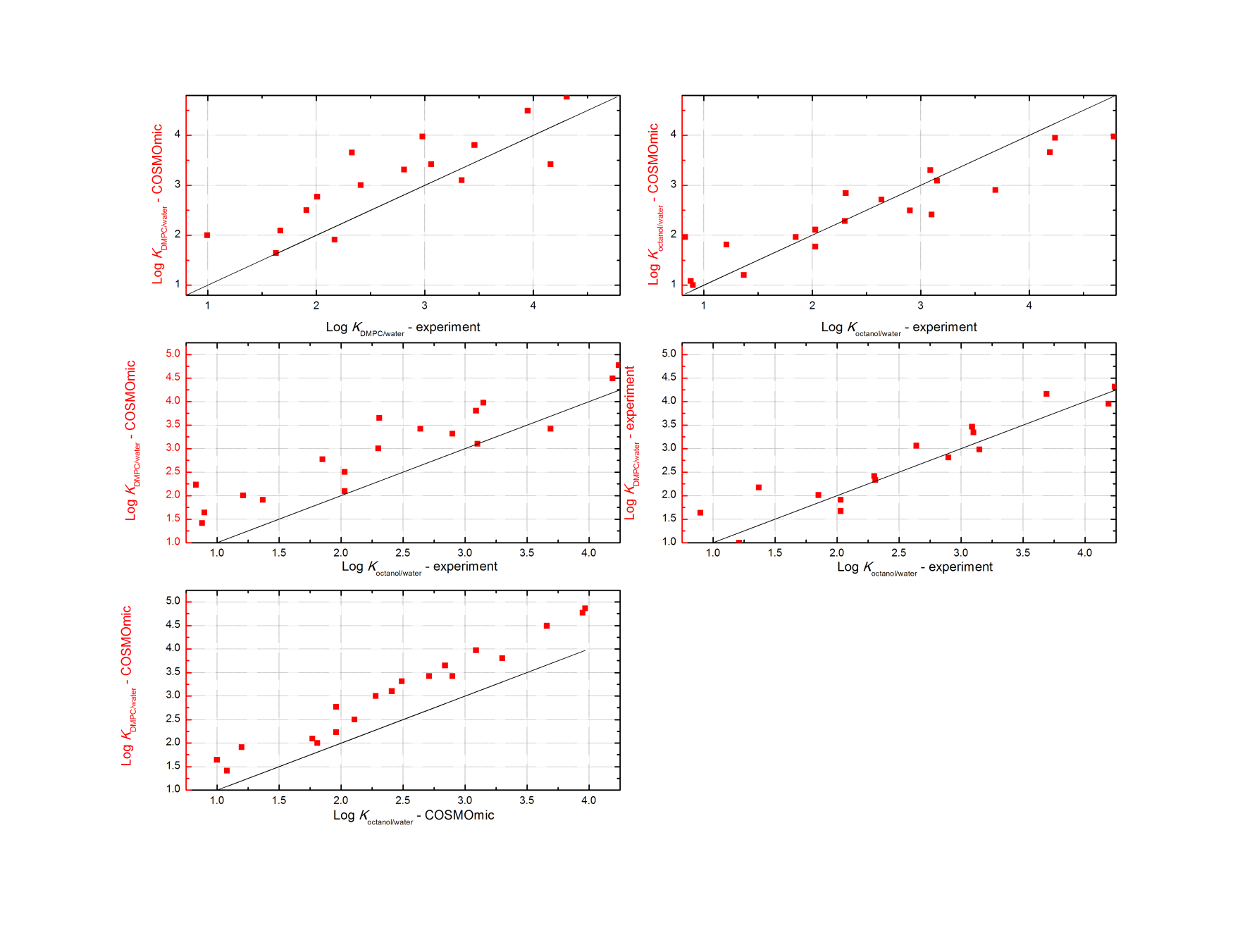 Vaes, W. H.; Ramos, E. U.; Hamwijk, C.; van Holsteijn, I.; Blaauboer, B. J.; Seinen, W.; Verhaar, H. J.; Hermens, J. L. Chem. Res. Toxicol. 1997, 10, 1067–72.
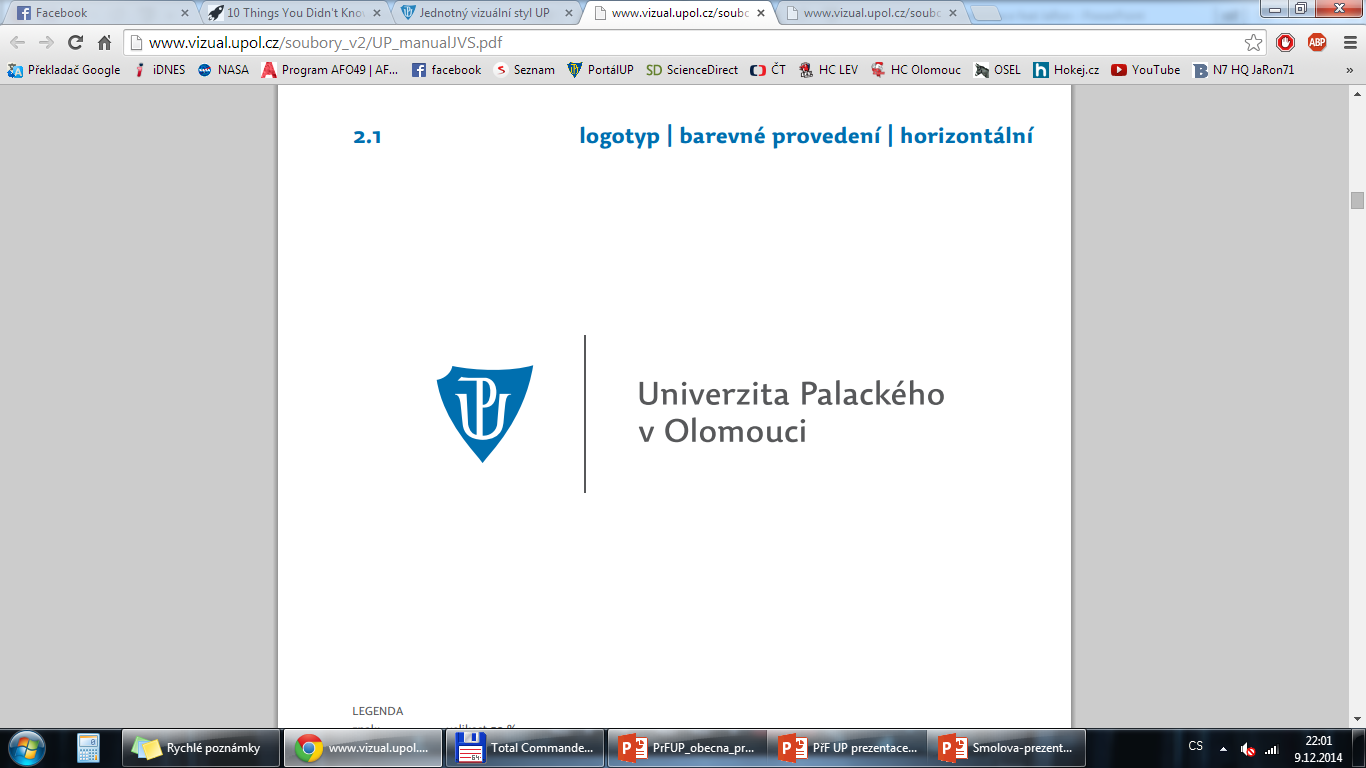 Silové pole pro lipidy
Porovnání popisu interakcí DMPC s xenobiotiky jednotlivými silovými poli
Δ log K < 1
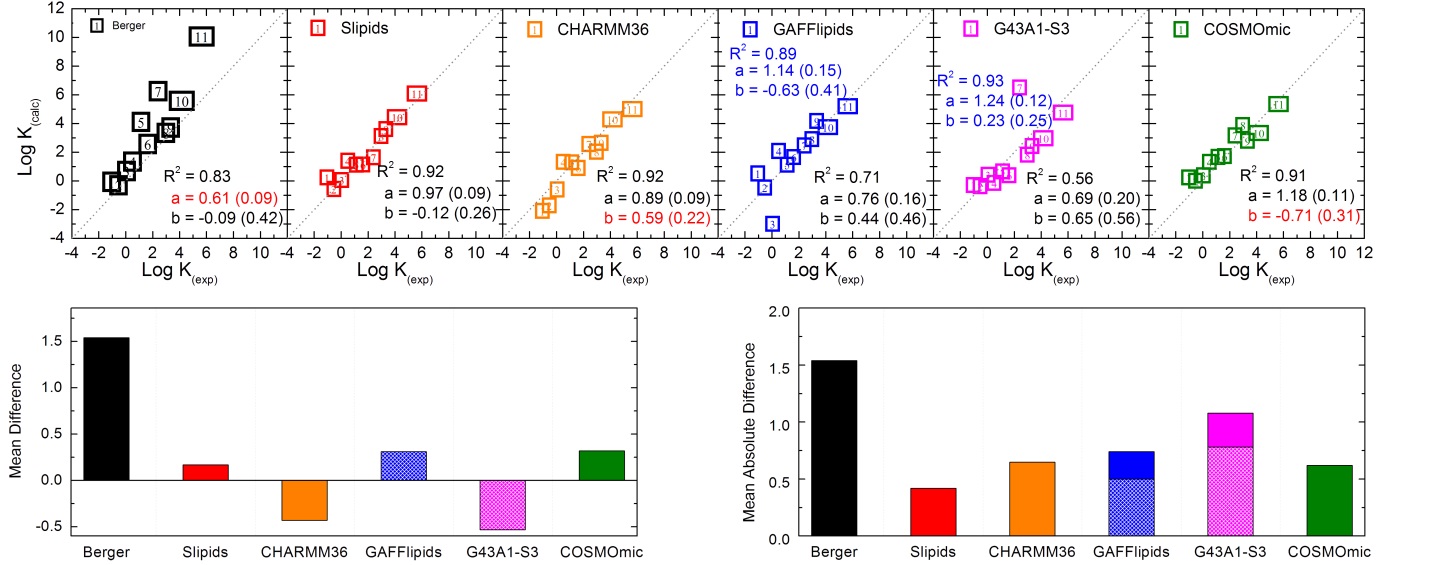 13
Paloncýová, M.; Fabre, G.; Devane, R. H.; Trouillas, P.; Berka, K.; Otyepka, M. Benchmarking of Force Fields for Molecule − Membrane Interactions. J. Chem. Theory Comput. 2014, 10, 4143
Markéta Paloncýová
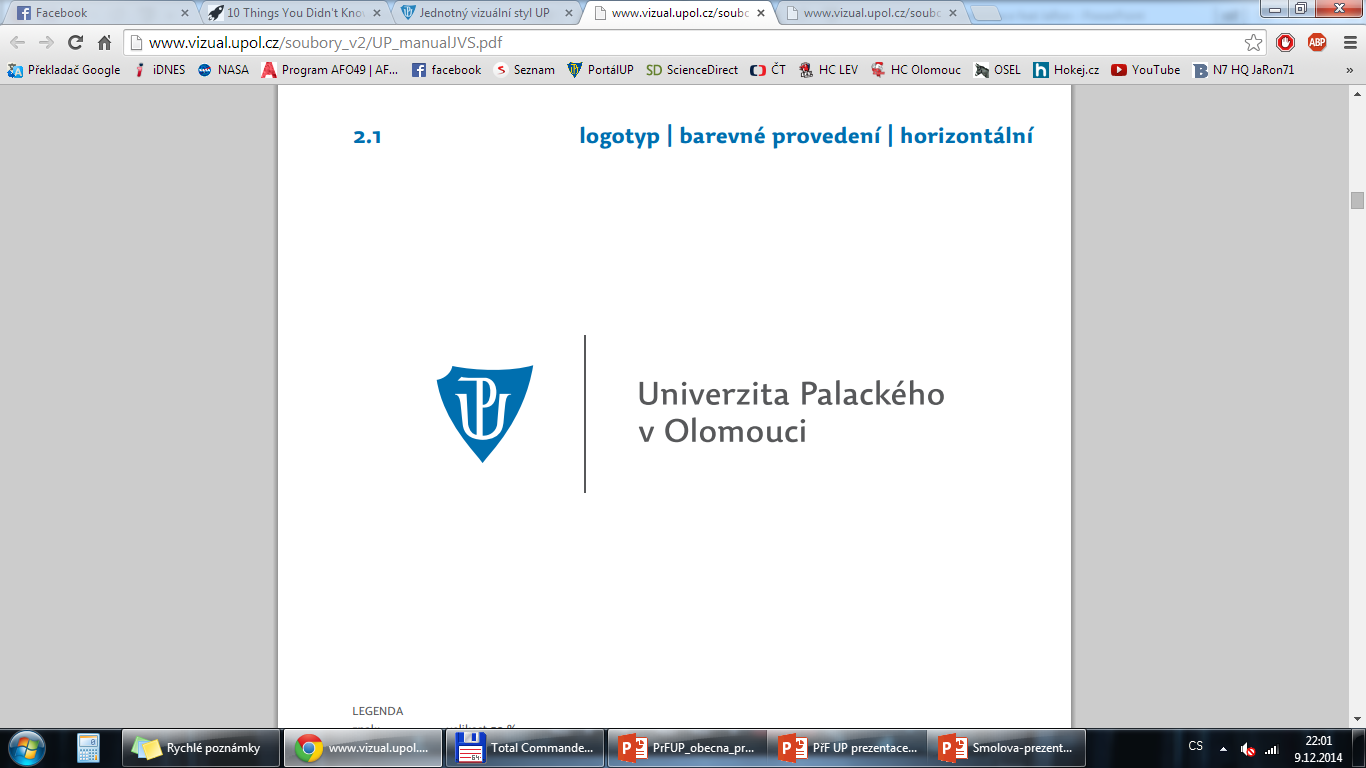 Metabolismus léčiv - Cytochromy P450
CYP - metabolizují léčiva i hormony
Léčiva 
Hlouběji v membráně
Větší afinita k lipidům
Metabolity
Snadněji se z membrány uvolní, hůře jí projdou
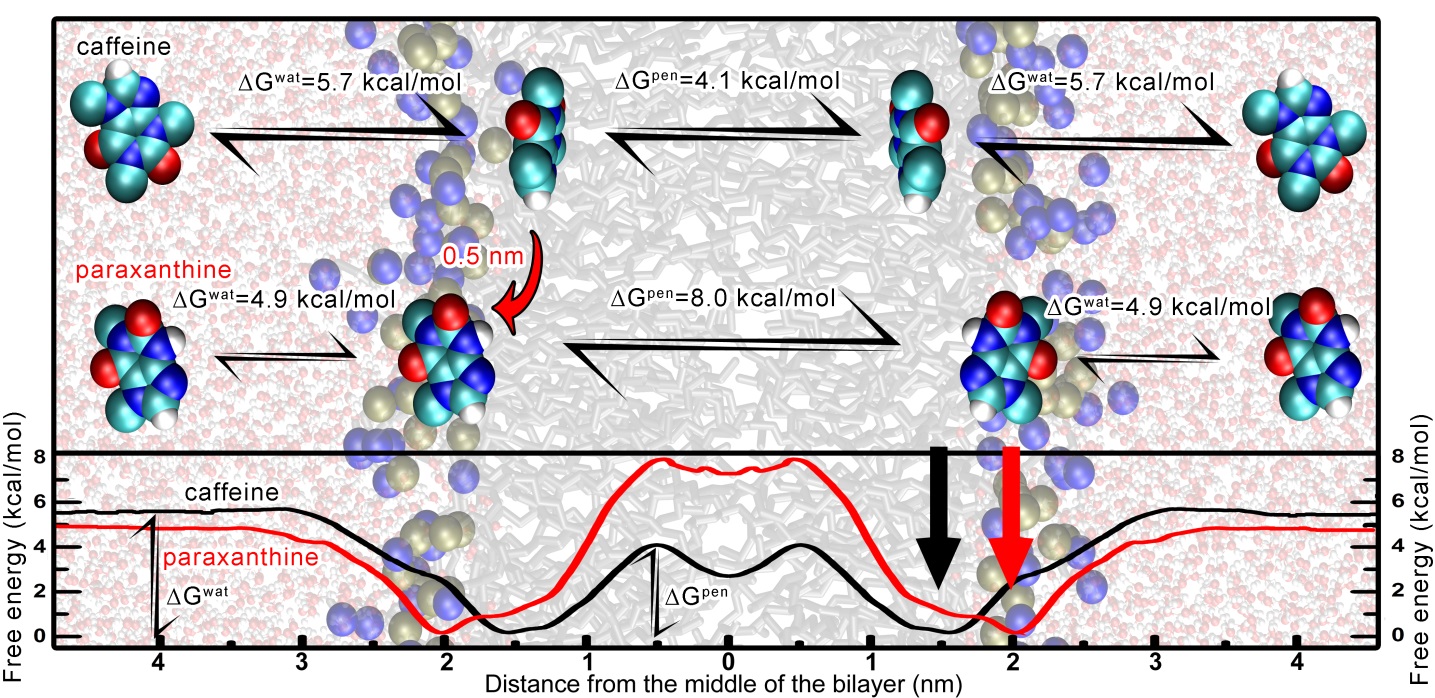 Léčiva – vstupní tunel	
Metabolity – výstupní tunel
Paloncýová M, Berka K, Otyepka M: J. Phys. Chem. B 2013, 117, 2403–10.
Berka K, Paloncyova M, Anzenbacher P, Otyepka* M: J. Phys. Chem. B, 2013, 117(39), 11556-11564.Berka K, Hendrychová T, Anzenbacher P, Otyepka M: J. Phys. Chem. A 2011, 115, 11248–11255.
14
[Speaker Notes: U tohoto i příštího slidu bys mohl zvýraznit v publikacích spíše sebe]
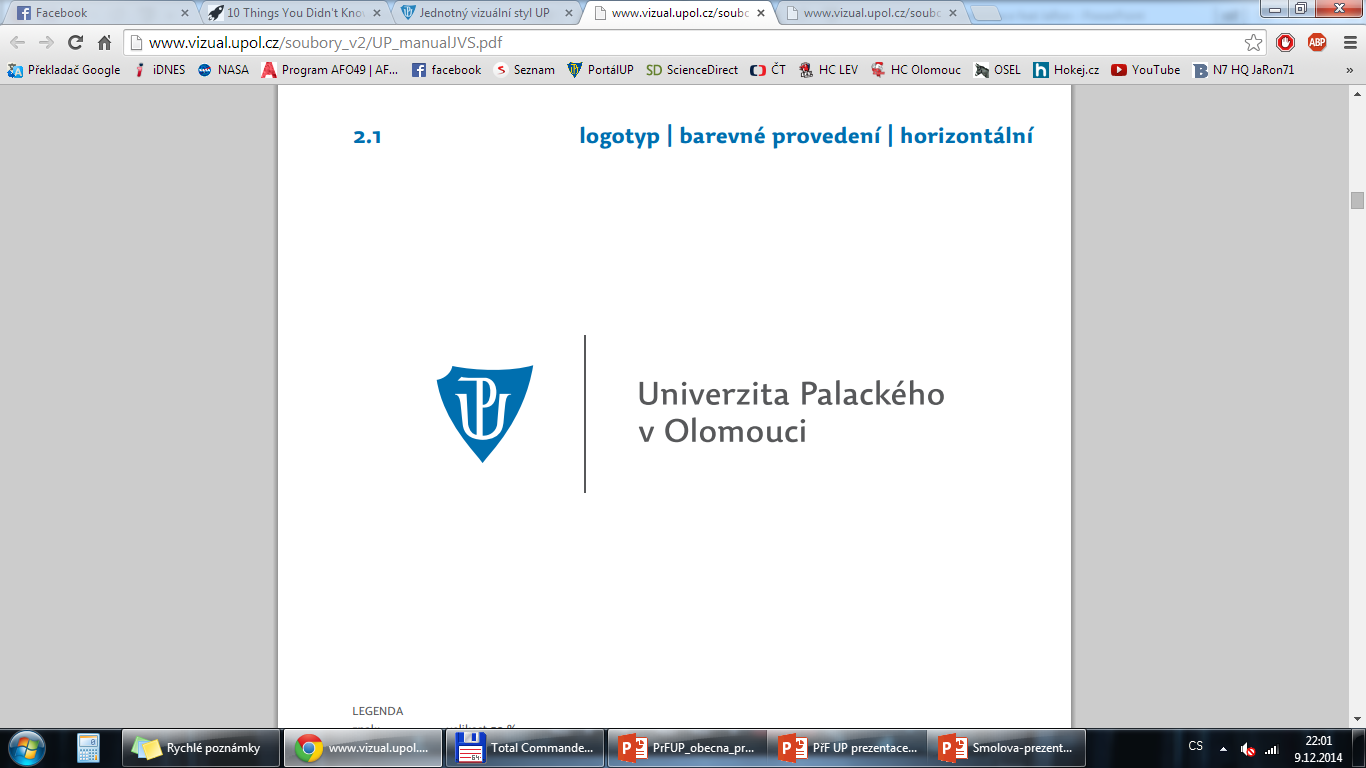 Pozice látek na membráně
Převážně pod hlavami (aka oktanol)
Polárnější – nad hlavami (aka iontové kapaliny)
Nepolární – střed membrány (aka alkany)
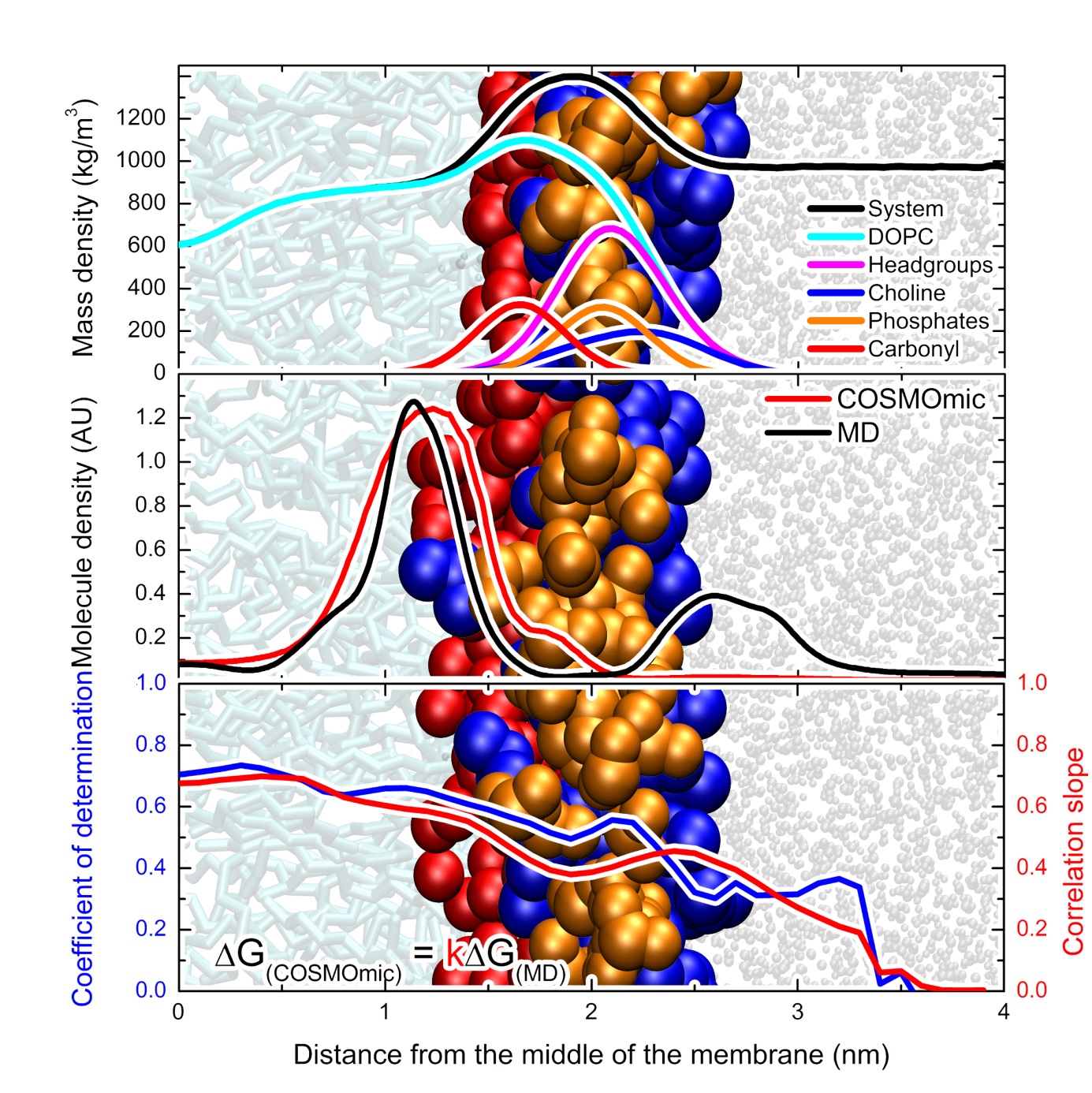 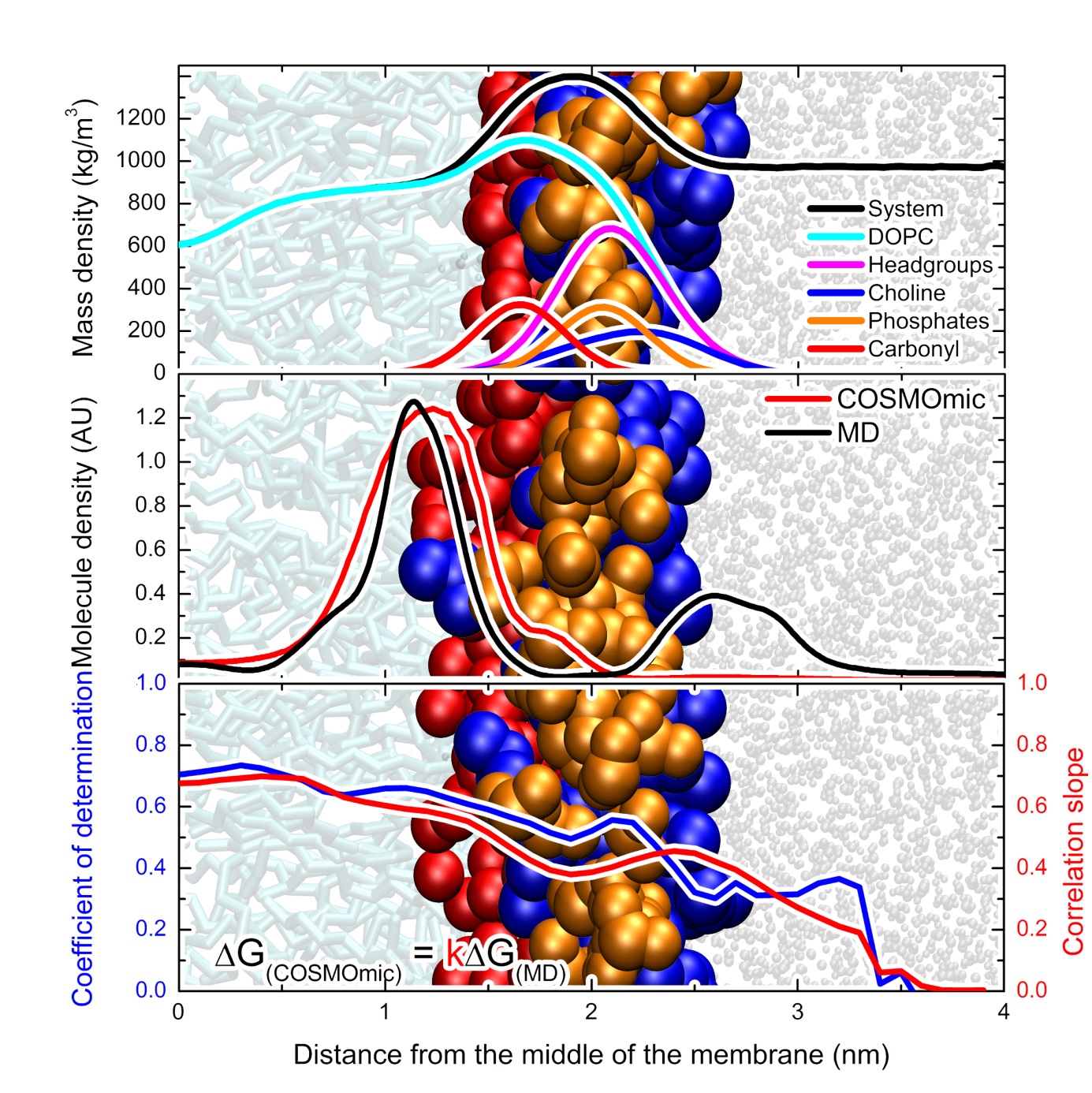 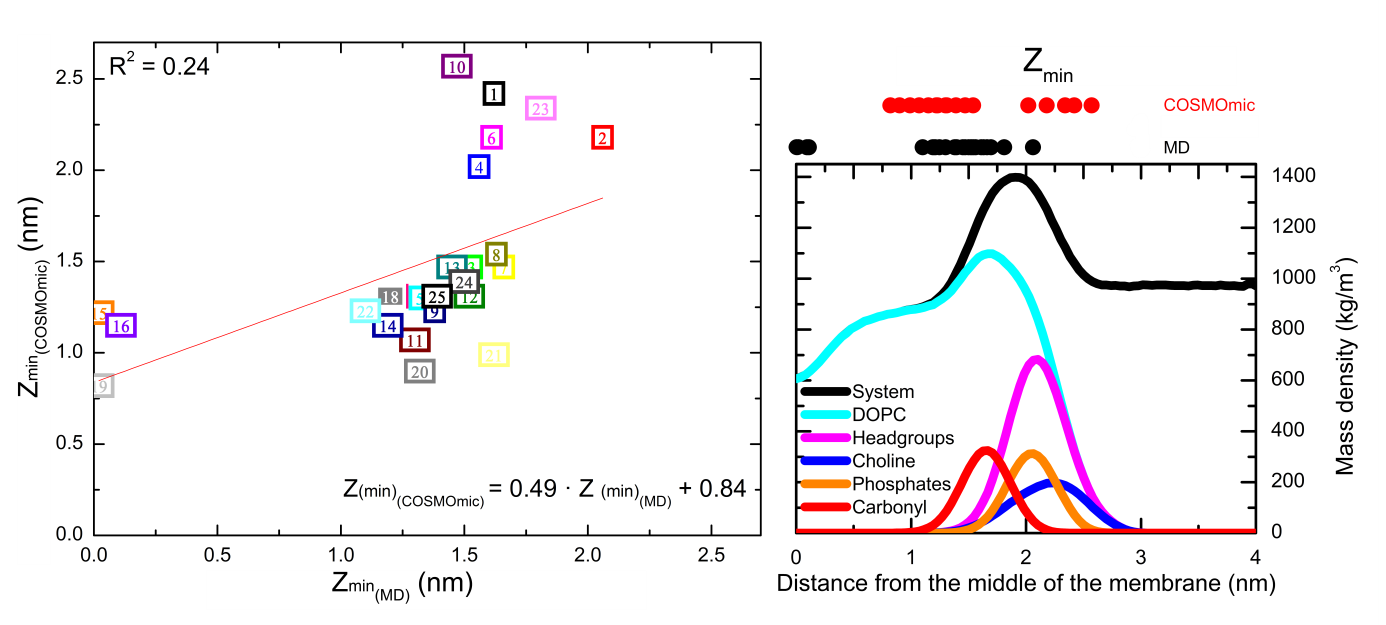 15
Markéta Paloncýová
Paloncyova M, DeVane RH, Murch B, Berka* K, Otyepka* M: J. Phys. Chem. B 2014, 118 (4), 1030
[Speaker Notes: Vyšší obrázek s distribution]
Využití afinity - Antioxidanty
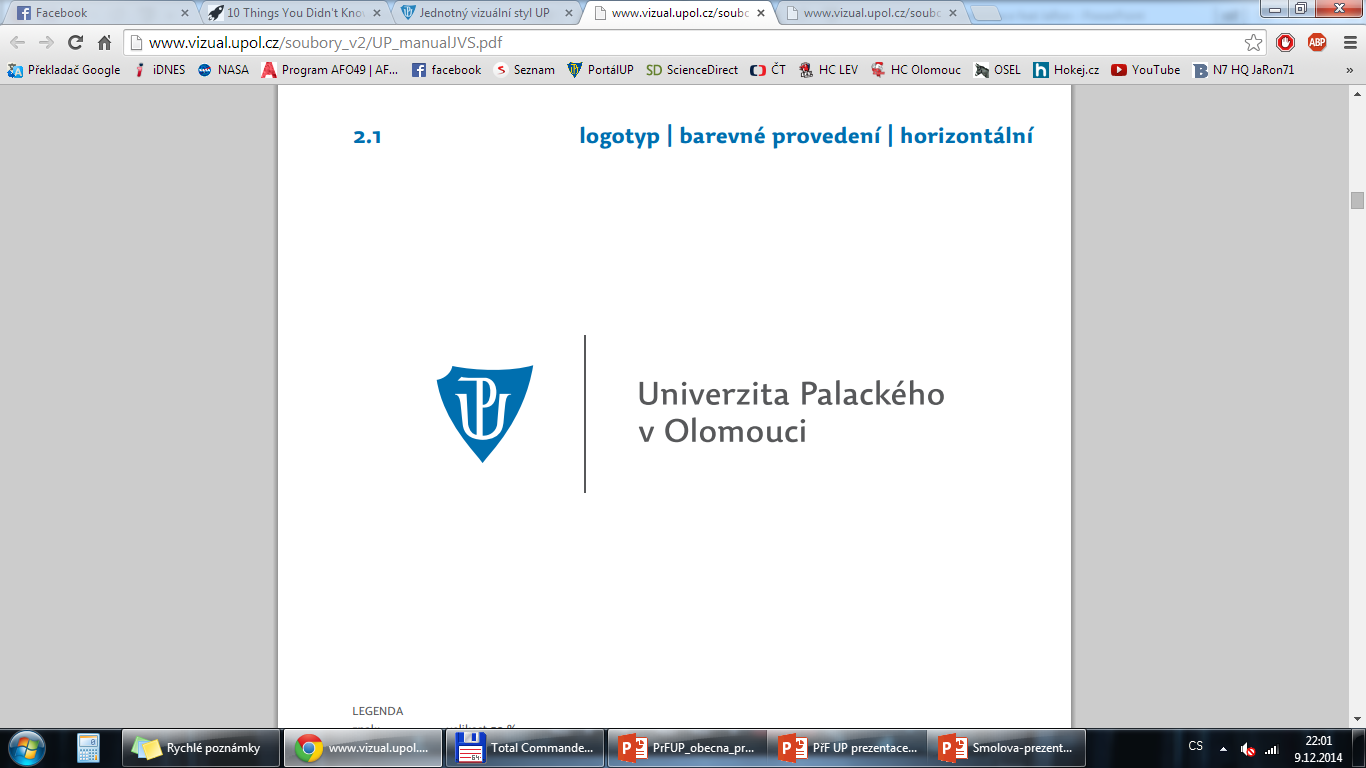 Ochrana před oxidativním stresem
např. Argenteane
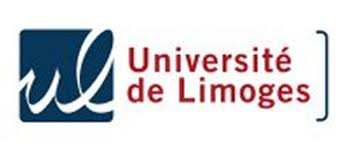 Quercetin
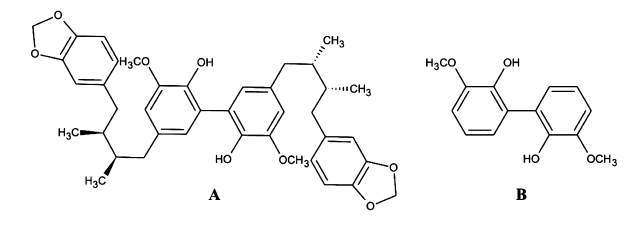 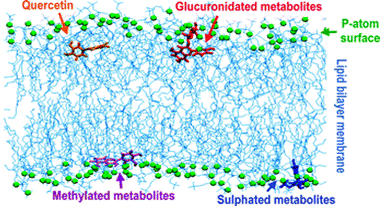 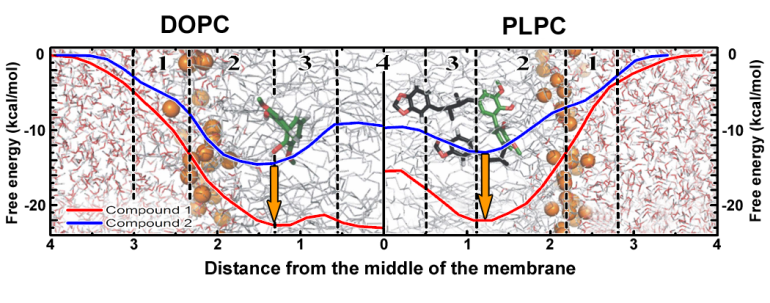 Synergický efekt s vitamíny C a E – tvorba komplexů a  pokrytí širšího pásma
Afinita => Vyšší koncentrace blízko dvojných vazeb -> lepší antioxidační účinek
Markéta Paloncýová
Pavlína Podloucká
Gabin Fabre
Košinová P; Berka K; Wykes M; Otyepka M; Trouillas P: J. Phys. Chem. B 2012, 116, 1309
Podloucká P; Berka K; Fabre G; Paloncýová M; Duroux J-L, Otyepka M; Trouillas P: J. Phys. Chem. B 2013, 117, 5043
Fabre G, Hänchen A, Calliste C, Berka K, Banala S, Otyepka M, Süssmuth RD, Trouillas P: Bioorg. Med. Chem. 2015, 23(15), 4866
Fabre G, Bayach I, Berka K, Paloncýová M, Starok M, Rossi C, Duroux JL, Otyepka M, Trouillas P: Chem. Comm. 2015, 51, 7713
16
Fluidní a gelové membrány
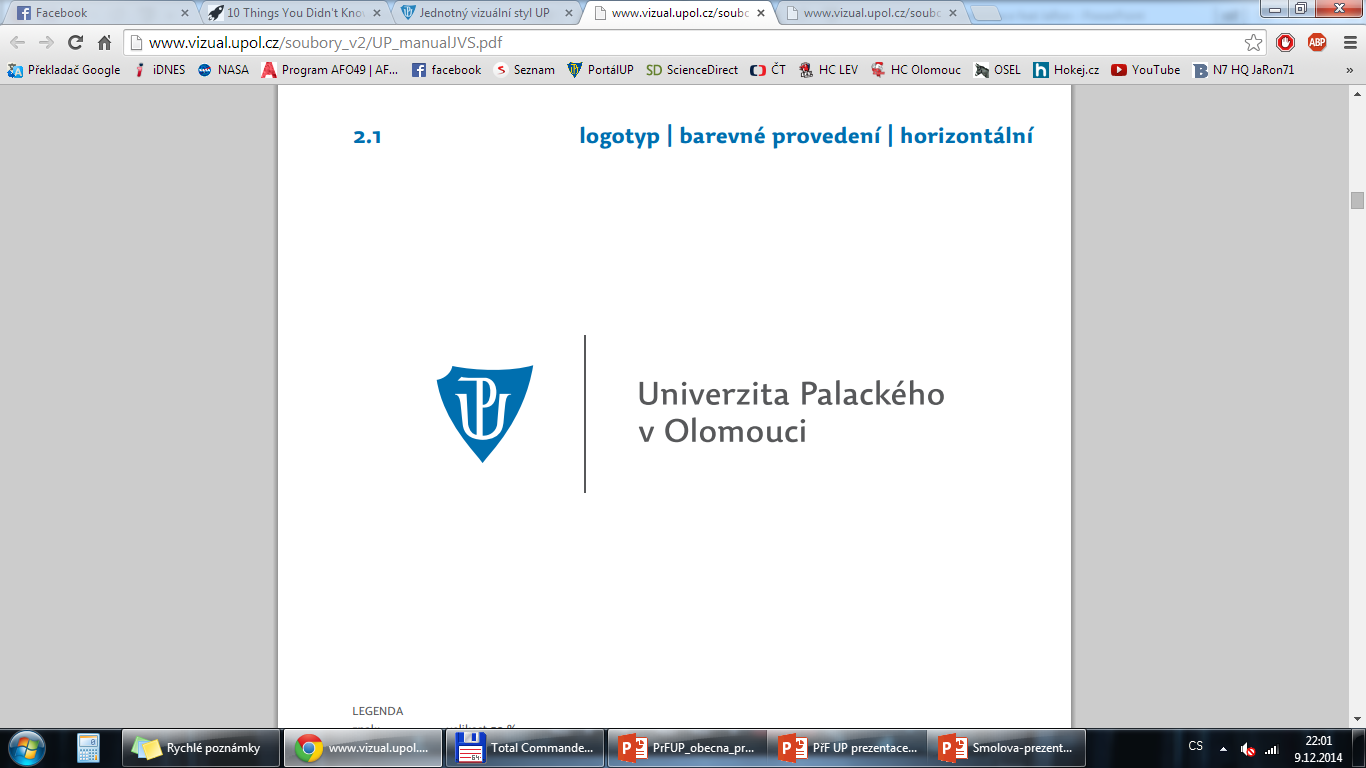 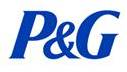 Deriváty kys. p-aminobenzoové
DOPC - buňka
Ceramid NS - kůže
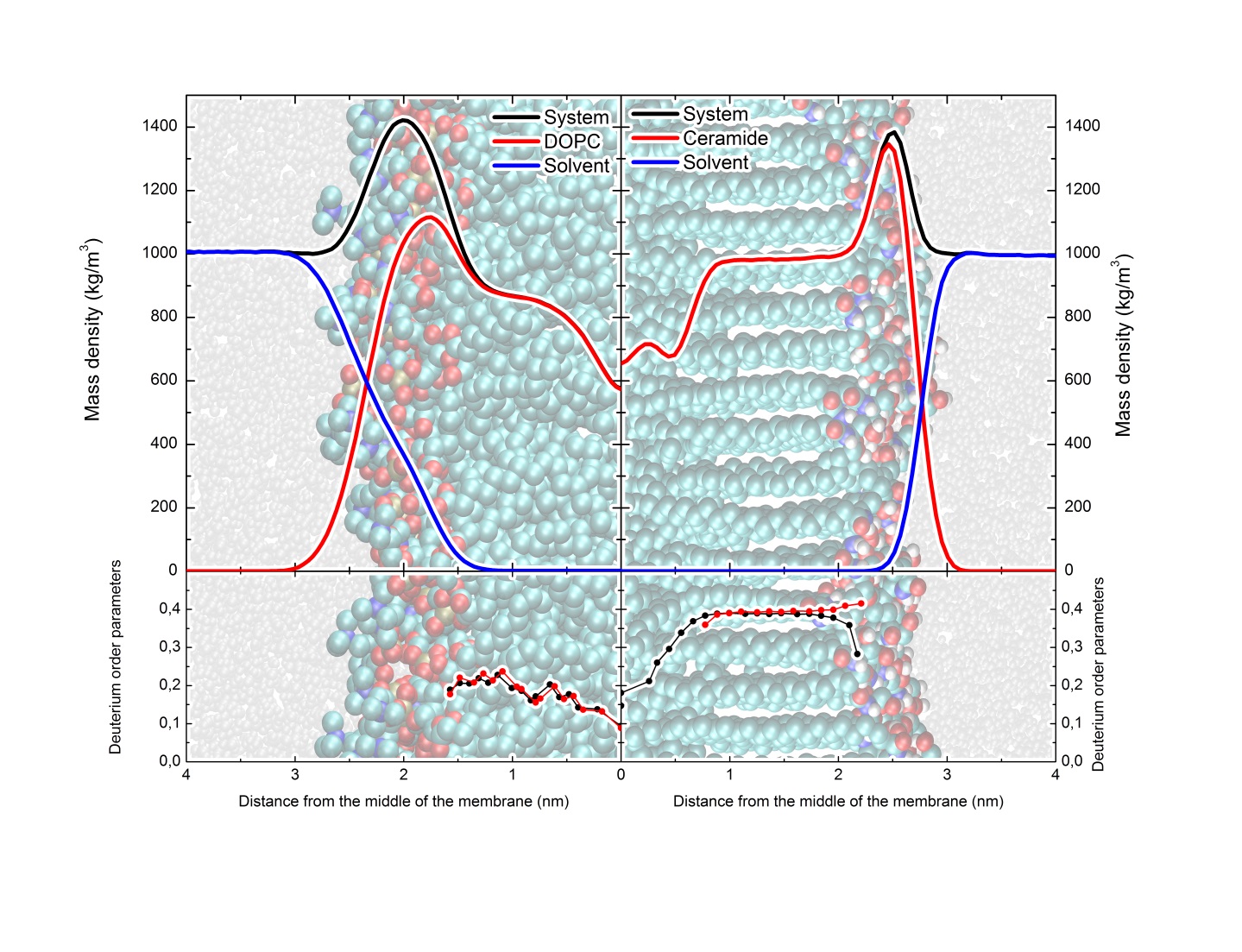 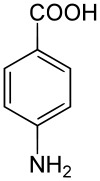 PABA
Et-PABA - benzocaine
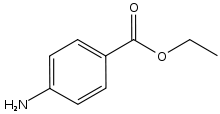 Bu-PABA - butylcaine
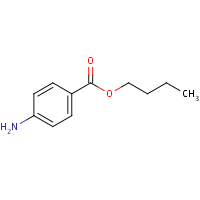 17
Paloncýová, M.; DeVane, R. H.; Murch, B. P.; Berka* K.; Otyepka* M. Rationalization of Reduced Penetration of Drugs through Ceramide Gel Phase Membrane. Langmuir 2014, 30, 13942–13948.
Markéta Paloncýová
[Speaker Notes: Difúzní koeficienty
Naskalovane obrazky DOPC?]
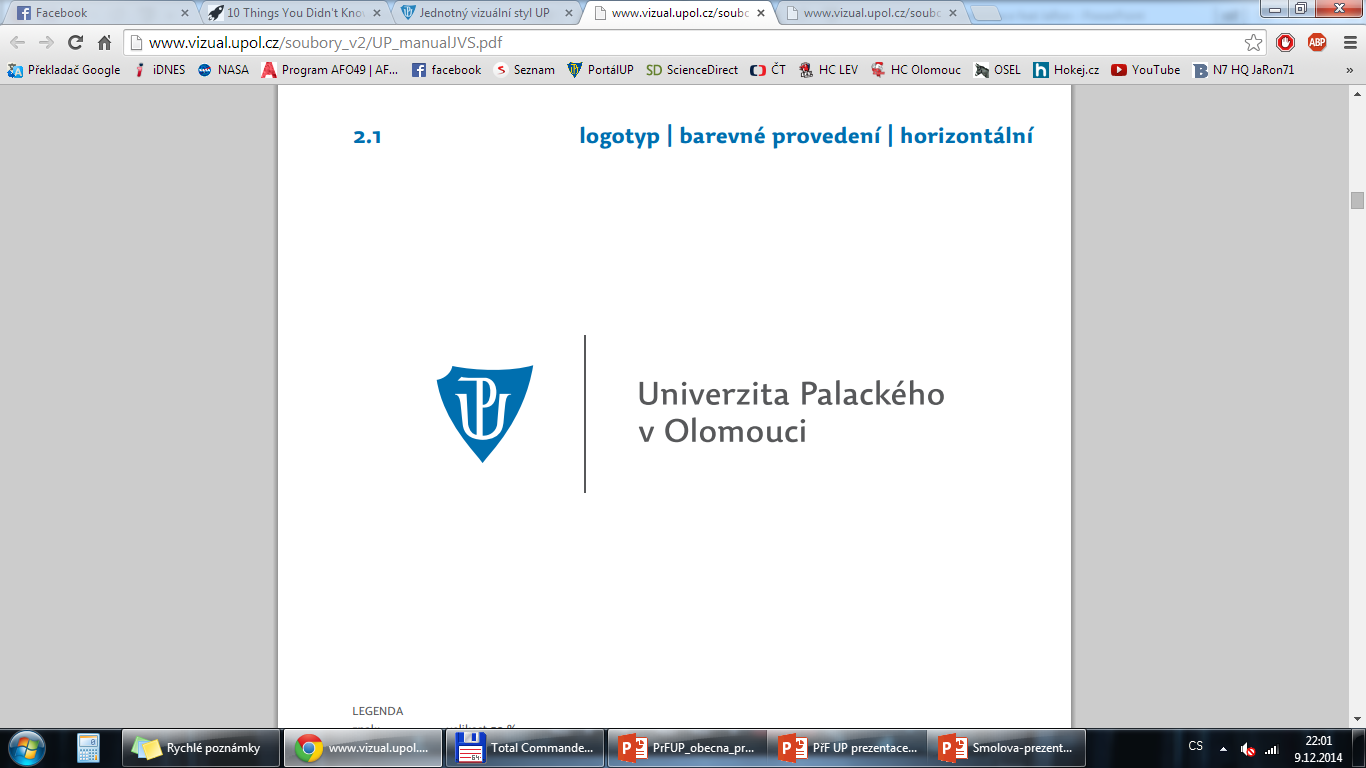 Volné simulace u gelové fáze
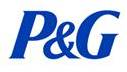 Berger ff
Ceramid NS
DOPC
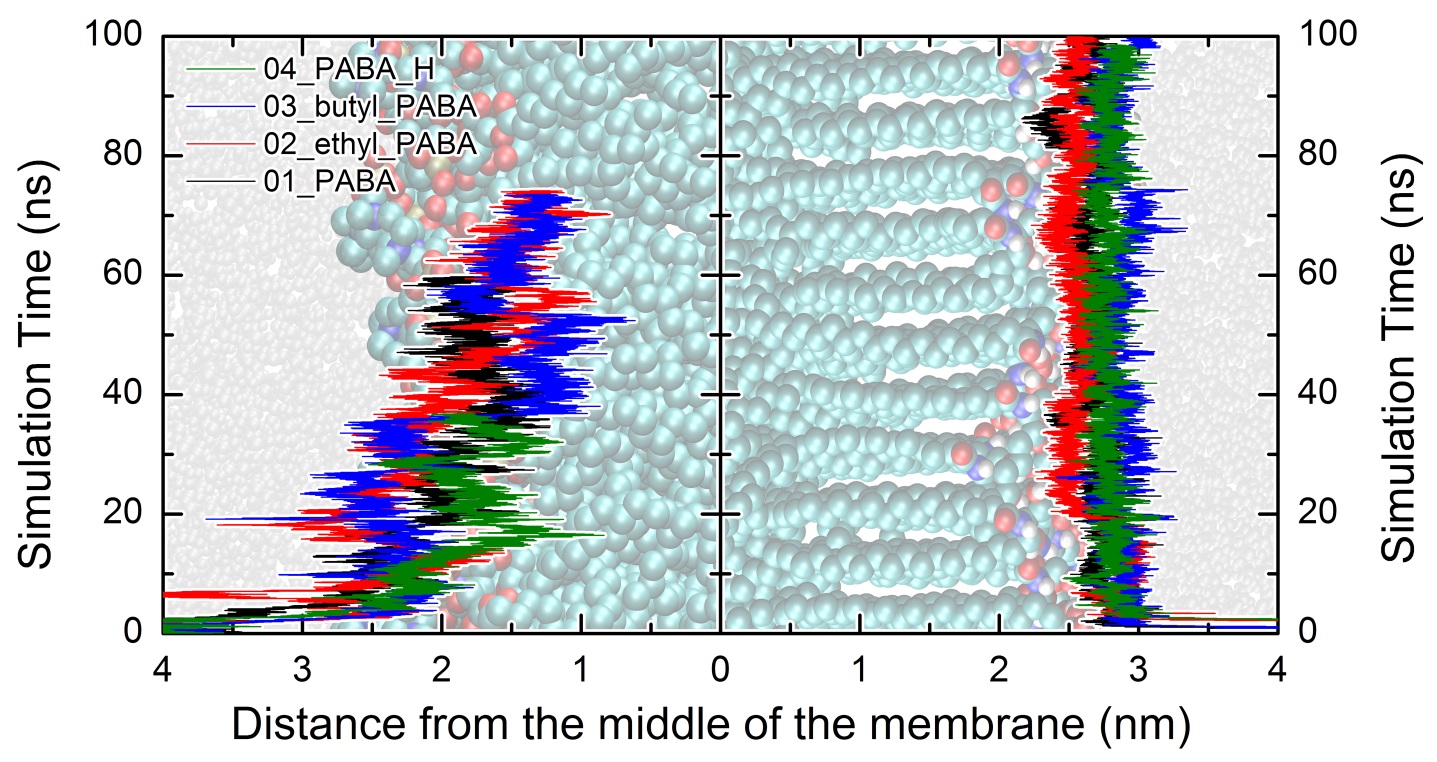 18
Paloncýová, M.; DeVane, R. H.; Murch, B. P.; Berka, K.; Otyepka, M. Rationalization of Reduced Penetration of Drugs through Ceramide Gel Phase Membrane. Langmuir 2014, 30, 13942–13948.
Markéta Paloncýová
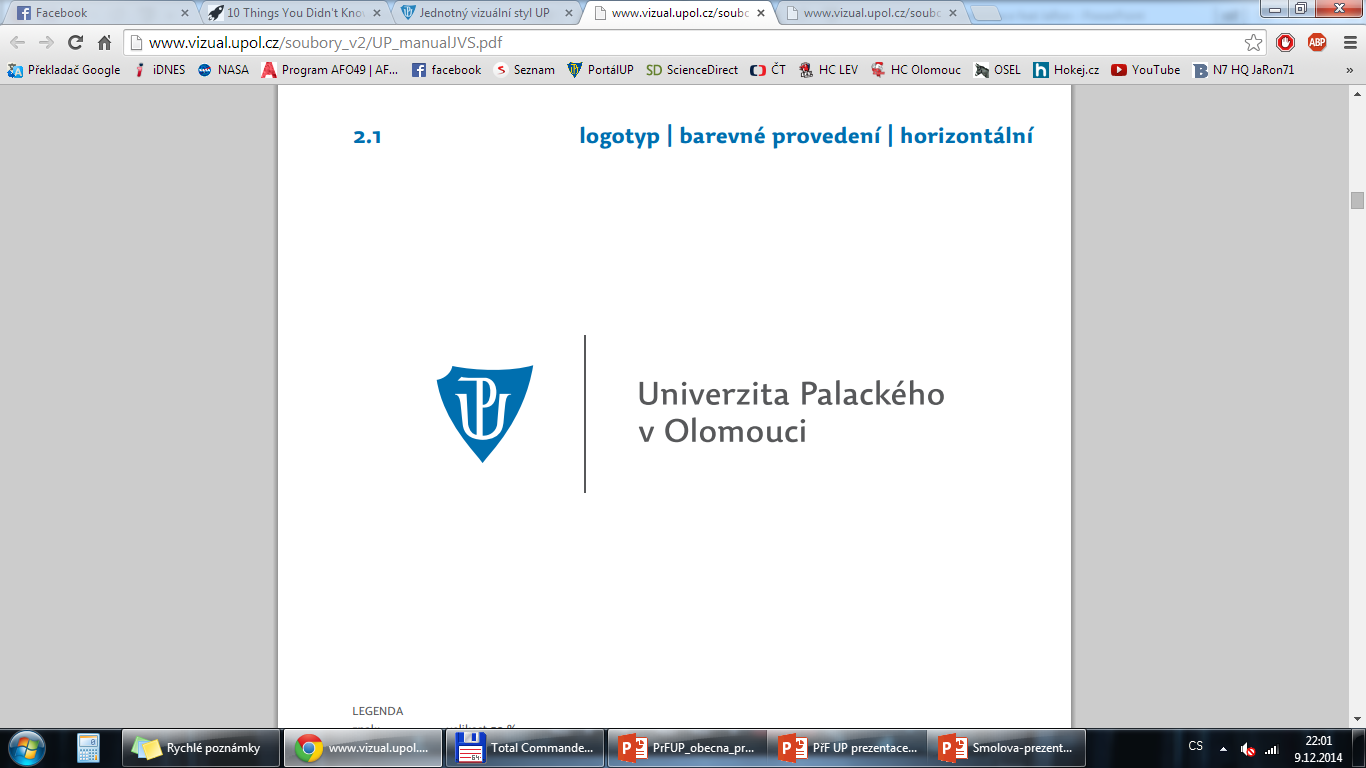 Profil volné energie u gelové fáze
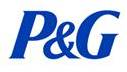 Berger ff
Vyšší bariéra pro vstup
Ceramide
DOPC
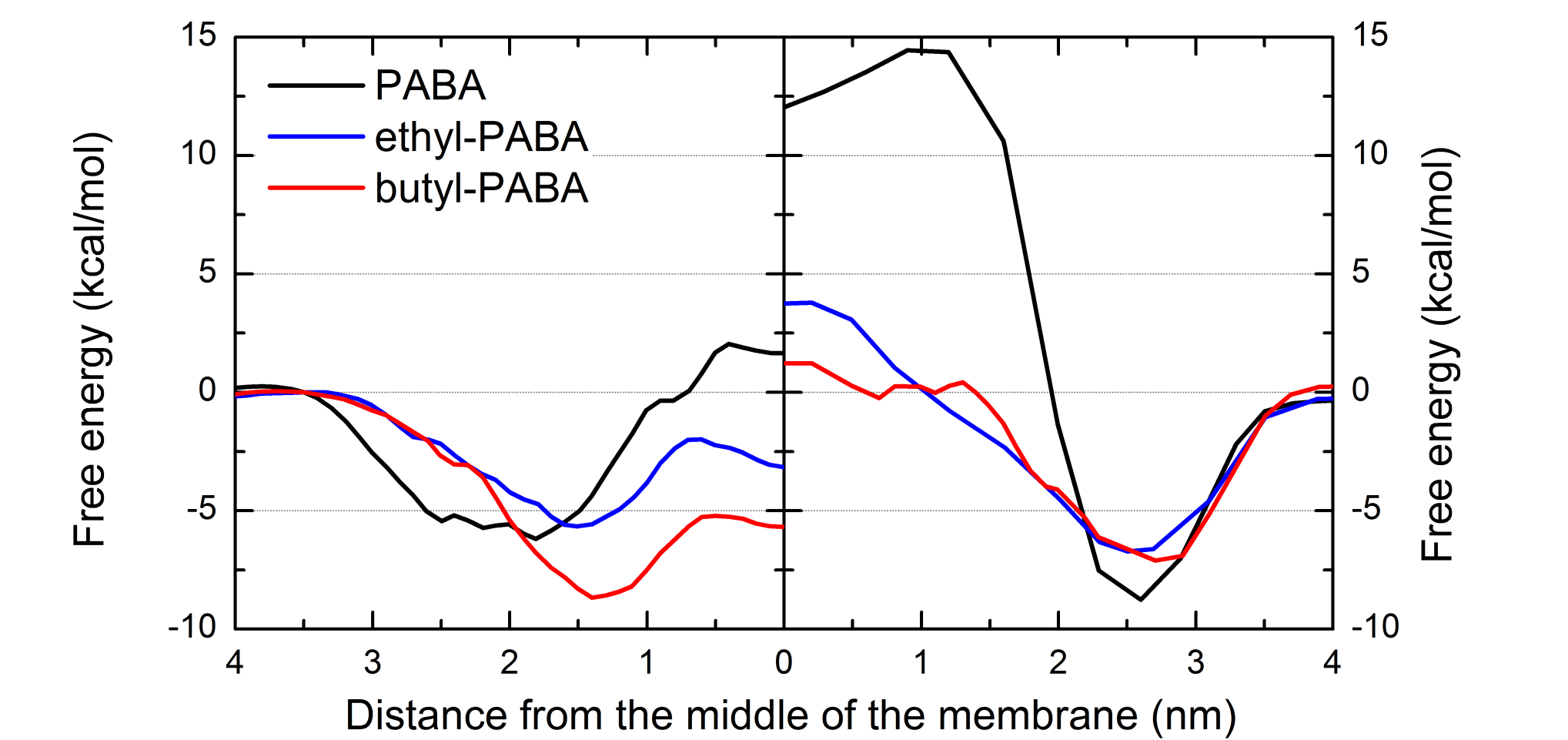 19
Paloncýová, M.; DeVane, R. H.; Murch, B. P.; Berka, K.; Otyepka, M. Rationalization of Reduced Penetration of Drugs through Ceramide Gel Phase Membrane. Langmuir 2014, 30, 13942–13948.
Markéta Paloncýová
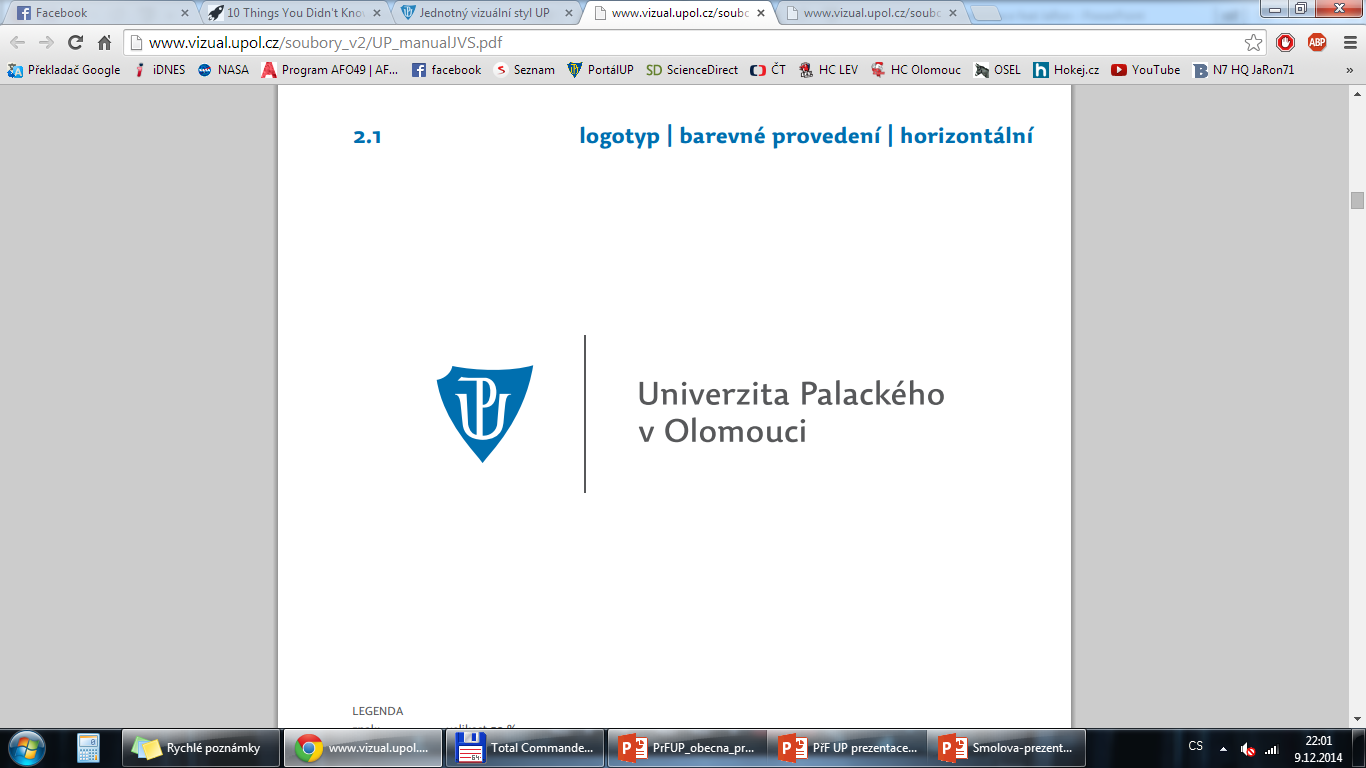 Příklad: Permeabilita u membrán kůže
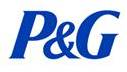 Membrány 
    s dlouhé ceramidy   zvláštní penetrační profil
Permeabilita přes SC
Obsah vody v ceramidech odpovídá toku theofylinu 
Různá délka => vliv na konformace v hlavách ceramidů
Čisté ceramidy
Dostačující model pro SC 
reprezentují odseparovanou lépe propustnou fázi lépe než směs
Model pro další studie
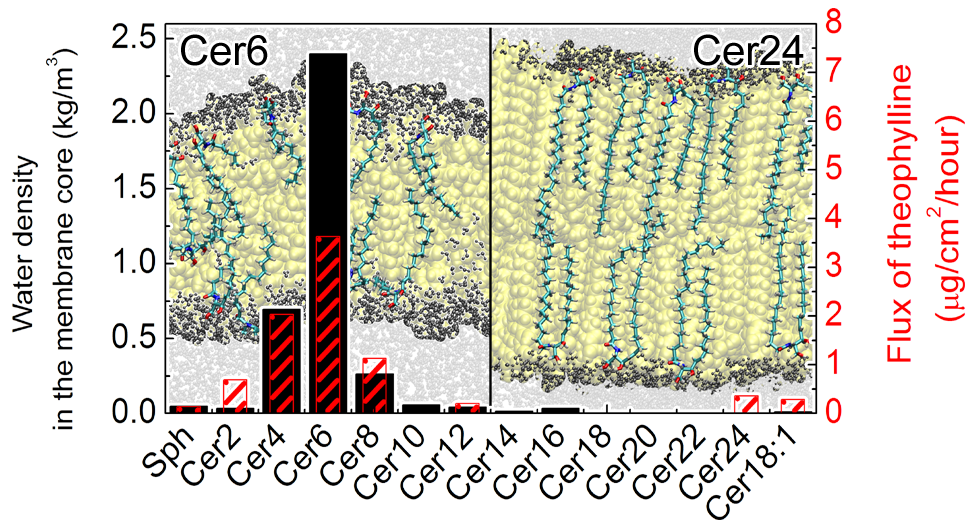 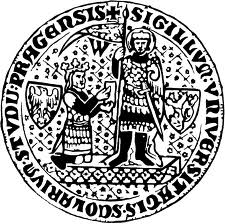 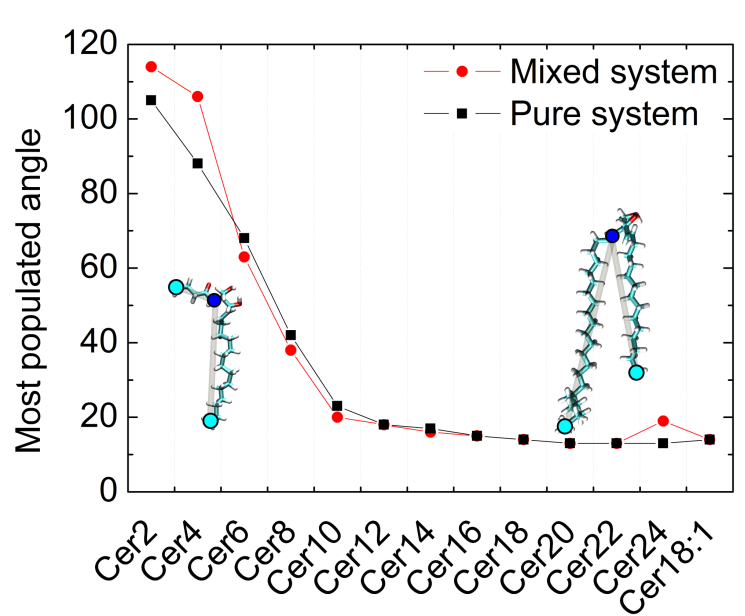 Paloncýová, M.; Vávrová, K.; Sovová, Ž.; DeVane, R. H.; Otyepka, M.; Berka, K. Structural Changes in Ceramide Bilayers Rationalize Increased Permeation through Stratum Corneum Models with Shorter Acyl Tails. J. Phys. Chem. B 2015, 119, 9811–9819.
20
Markéta Paloncýová
Závěr
Biologické membrány jsou velice rozmanité a liší se proto v interakcích s léčivy
Teoretický popis napomáhá k pochopení a kvantifikaci efektů membrán na osud léčiv 
afinitu, 
pozici, 
penetraci, 
difuzi…
21
Poděkování
Michal Otyepka
Markéta Paloncýová
Veronika Navrátilová
Václav Bazgier
Martin Šrejber
Petr Voňka

Pavel a Eva Anzenbacherovi
Michaela Kajšová
Žofie Sovová, Petr Jurečka
Pavlína Podloucká, Tereza Hendrychová
Miroslav Brumovský, Tomáš Medek
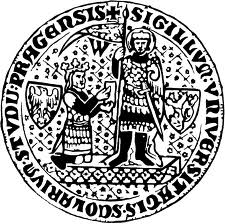 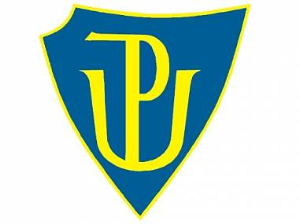 Kateřina Vávrová


Joanna Jaworska
Russell DeVane
Bruce Murch

Gabin Fabre
Patrick Trouillas
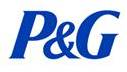 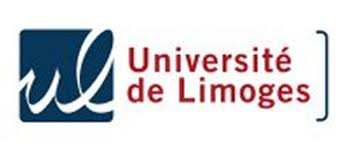 Finanční podpora
GACR P303/12/P019, P&G, MŠMT, ERDF, ESF, UP
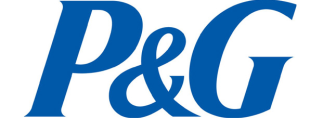 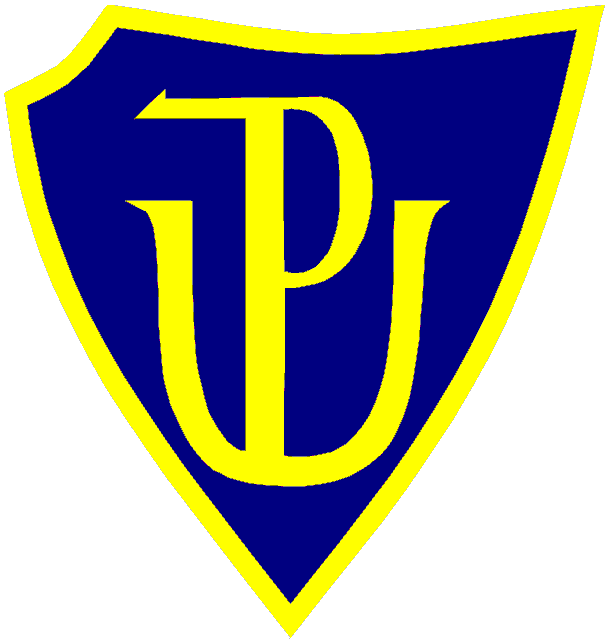 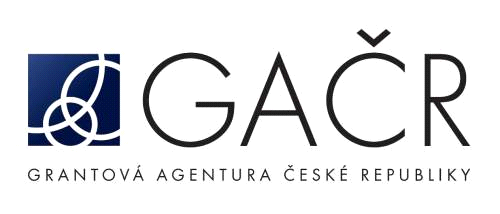 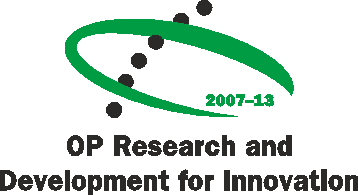 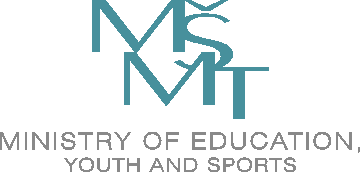 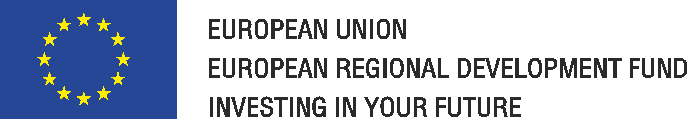 22
[Speaker Notes: Joanna + Sam]
Děkuji Vám za pozornost
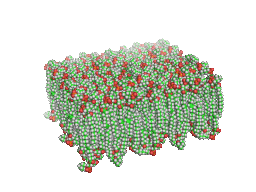 A máte-li dotazy, ptejte se
23
Additional STUFF
24
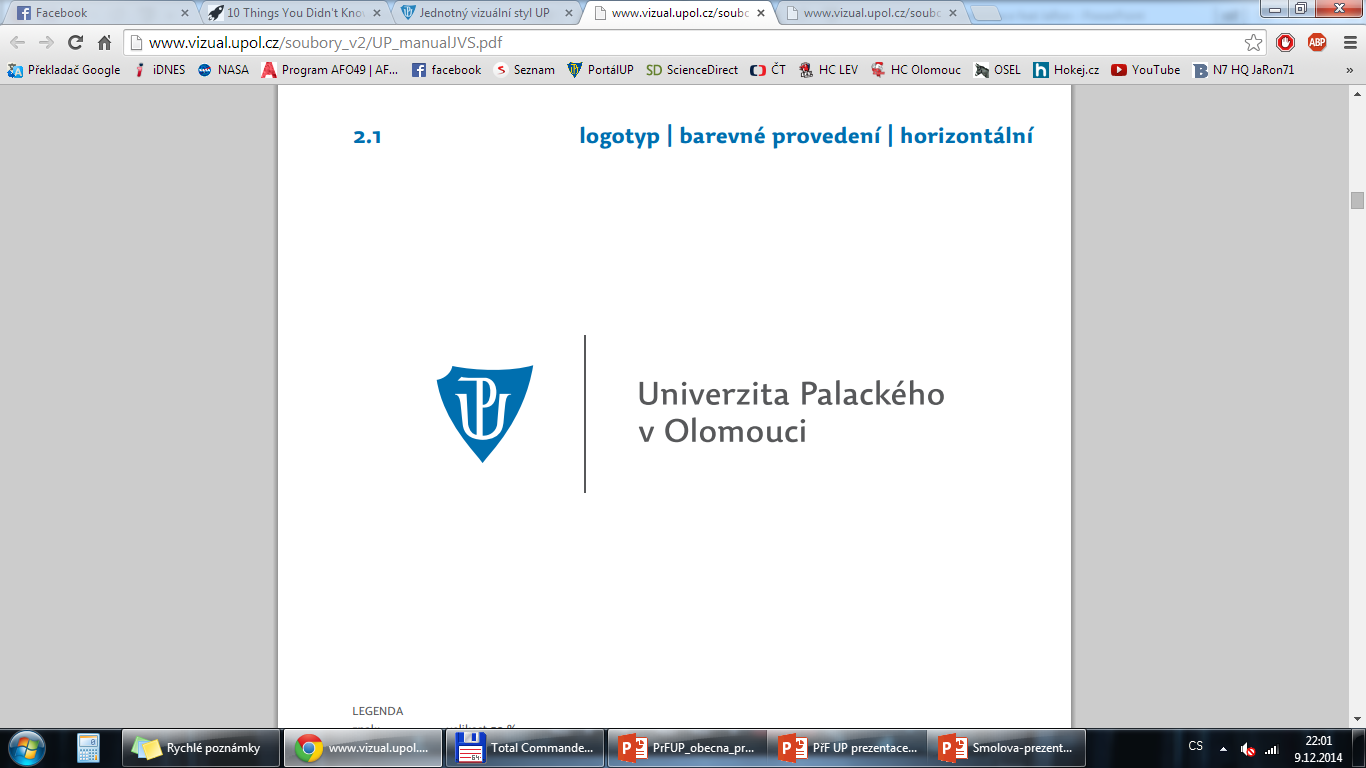 Rozpouštění membrán
V závislosti na prostředí lze rozpustit i gelovou membránu z ceramidů
Voda membránu stabilizuje
Heptan rozpouští
25
Petr Voňka
Cholesterol
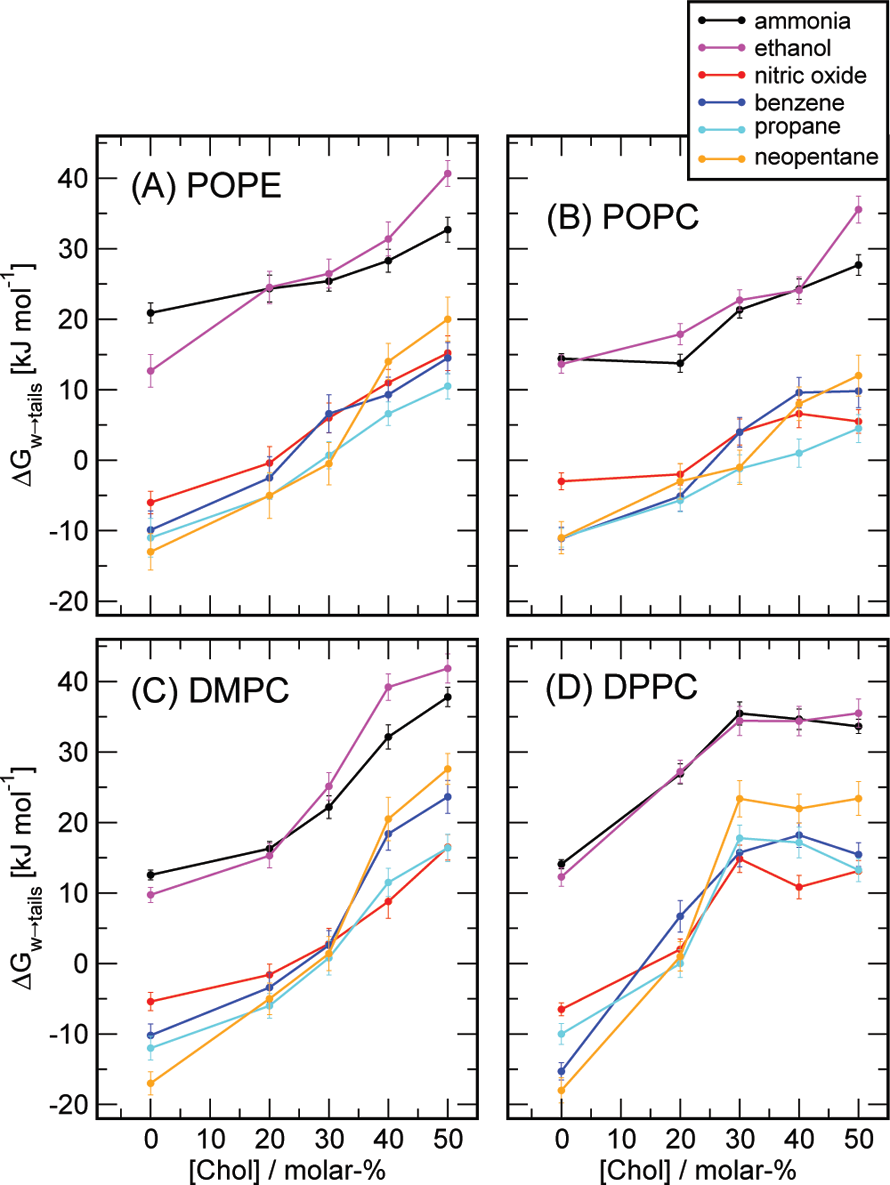 ovlivňuje afinitu k membráně
ΔGw->tails roste 
Střed membrány neovlivňuje
Drasticky mění chování lipidových řetězců (102-107)
Citlivější: 
Větší soluty
Saturované membrány
Menší hlavy
Transversální difuze nezměněná, laterální je menší
Wennberg  CL, van der Spoel D, Hub JS :  J. Am. Chem. Soc., 2012, 134 (11), 5351–5361
Zocher, F.; van der Spoel, D.; Pohl, P.; Hub, J. S. Biophys. J. 2013, 105, 2760–2770.
26
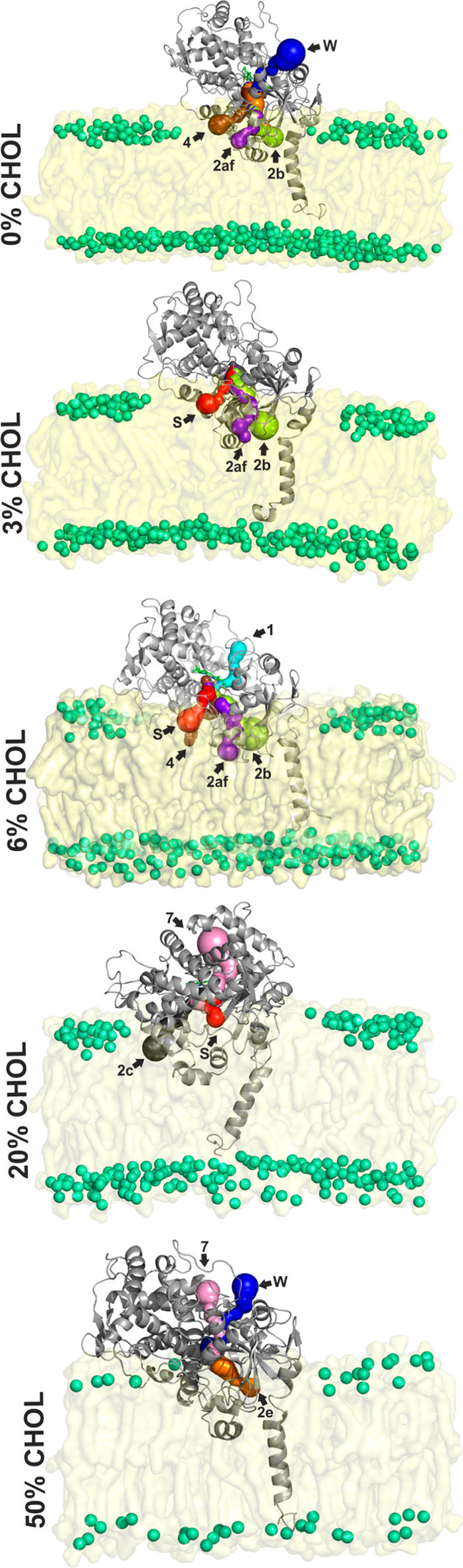 Vliv cholesterolu II
Přídavek cholesterolu upravuje i chování proteinů na membráně
CYP + cholesterol
Rigidnější
Zavírají se kanály do membrány (ovlivní substrátovou specifitu a efektivitu enzymu)
Navrátilová, V.; Paloncýová, M.; Kajšová, M.; Berka, K.; Otyepka, M. Effect of Cholesterol on the Structure of Membrane-Attached Cytochrome P450 3A4. J. Chem. Inf. Model. 2015, 55, 628–635.
27
Veronika Navrátilová,  Markéta Paloncýová
Interface Dehydration
Drug is fully hydrated in bulk water
Drug is still in contact with water
Drug gets dehydrated
Drug brings water into head groups
Paloncýová, M.; DeVane, R. H.; Murch, B. P.; Berka, K.; Otyepka, M. Rationalization of Reduced Penetration of Drugs through Ceramide Gel Phase Membrane. Langmuir 2014, 30, 13942–8.
28